The Toroidal Sporadic Source: Understanding Temporal Variations
Pokorny p., Brown P. G., Moorhead A. V., Wiegert P.

Meteoroids 2016, 06-10 June
Meteoroid Environment at the Earth
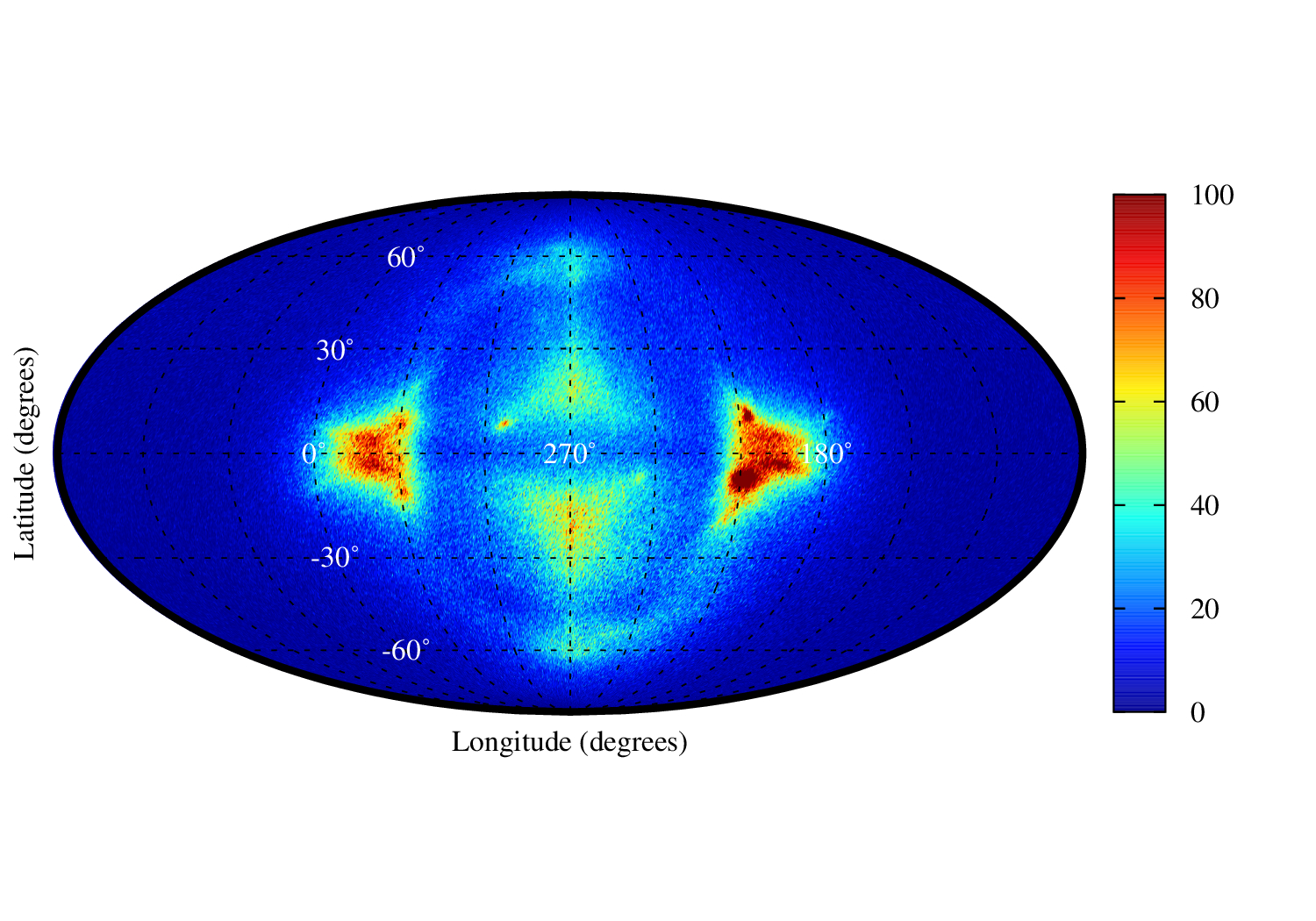 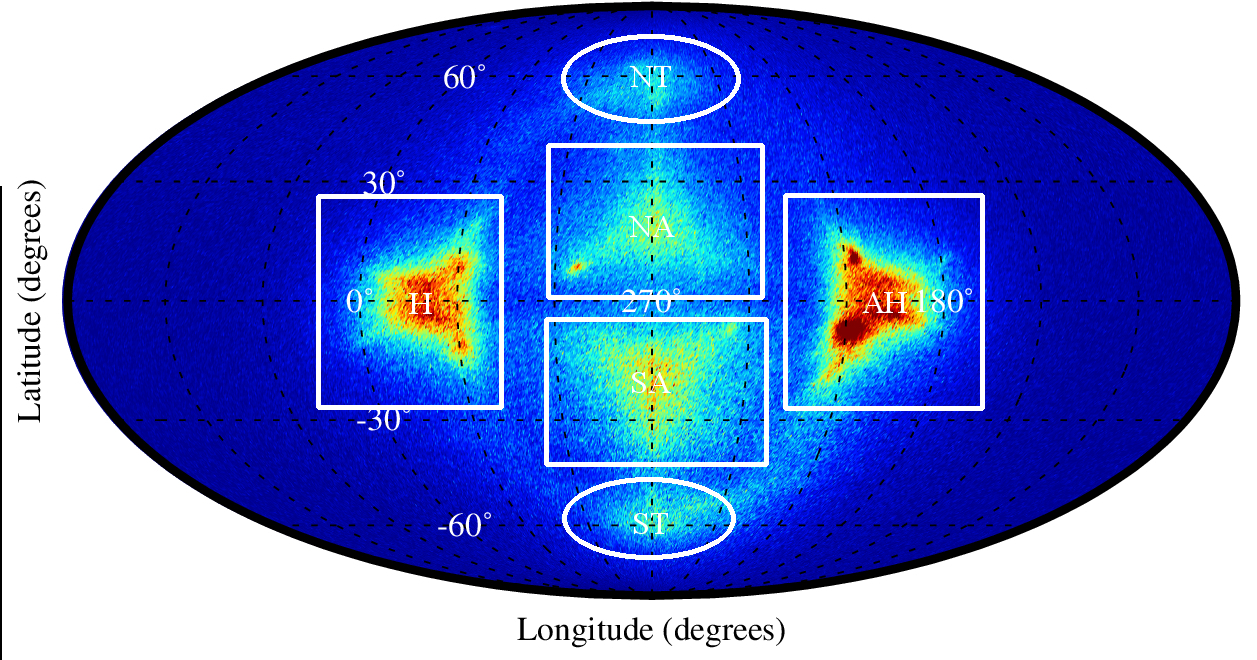 North Toroidal Source - cMOR
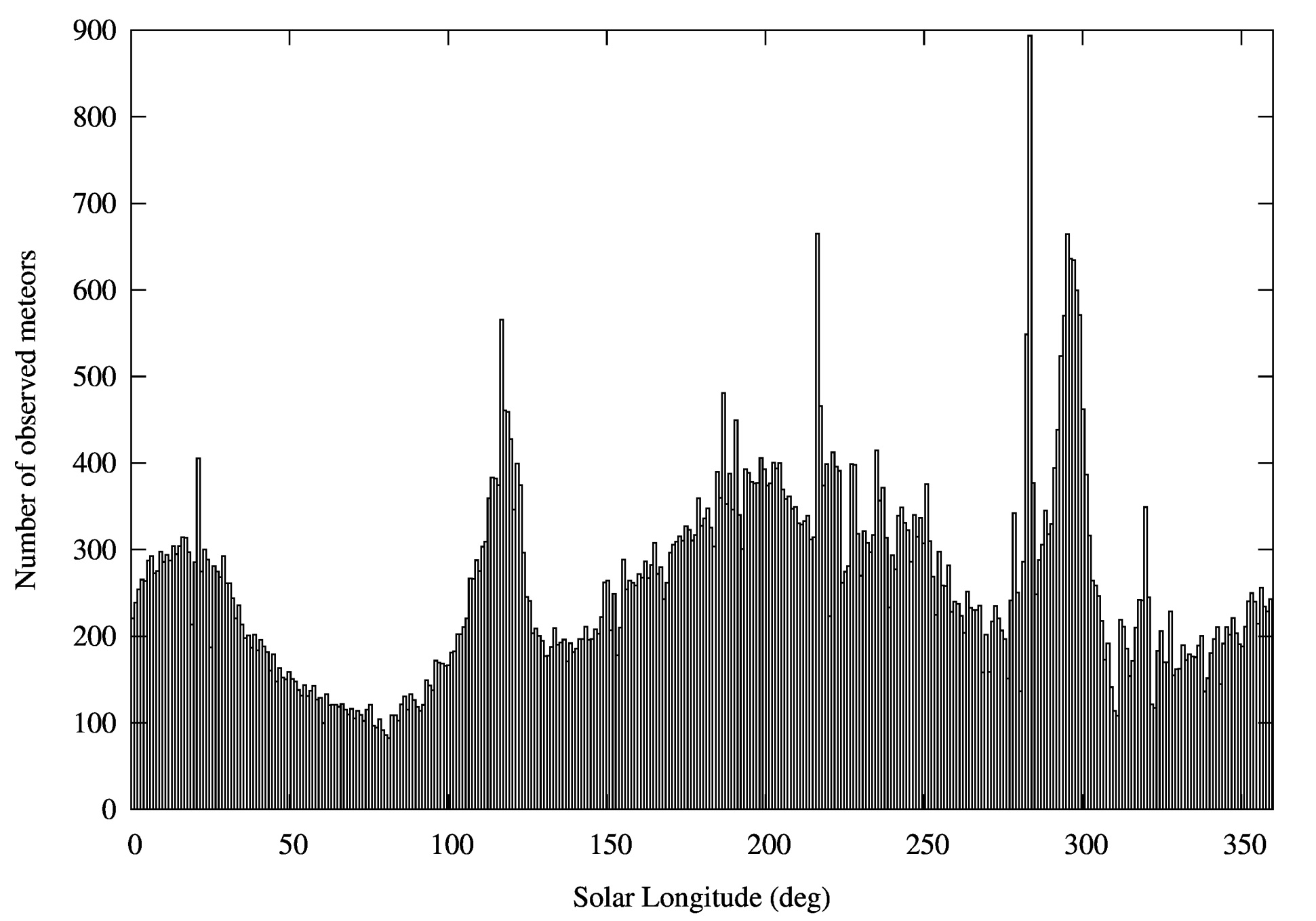 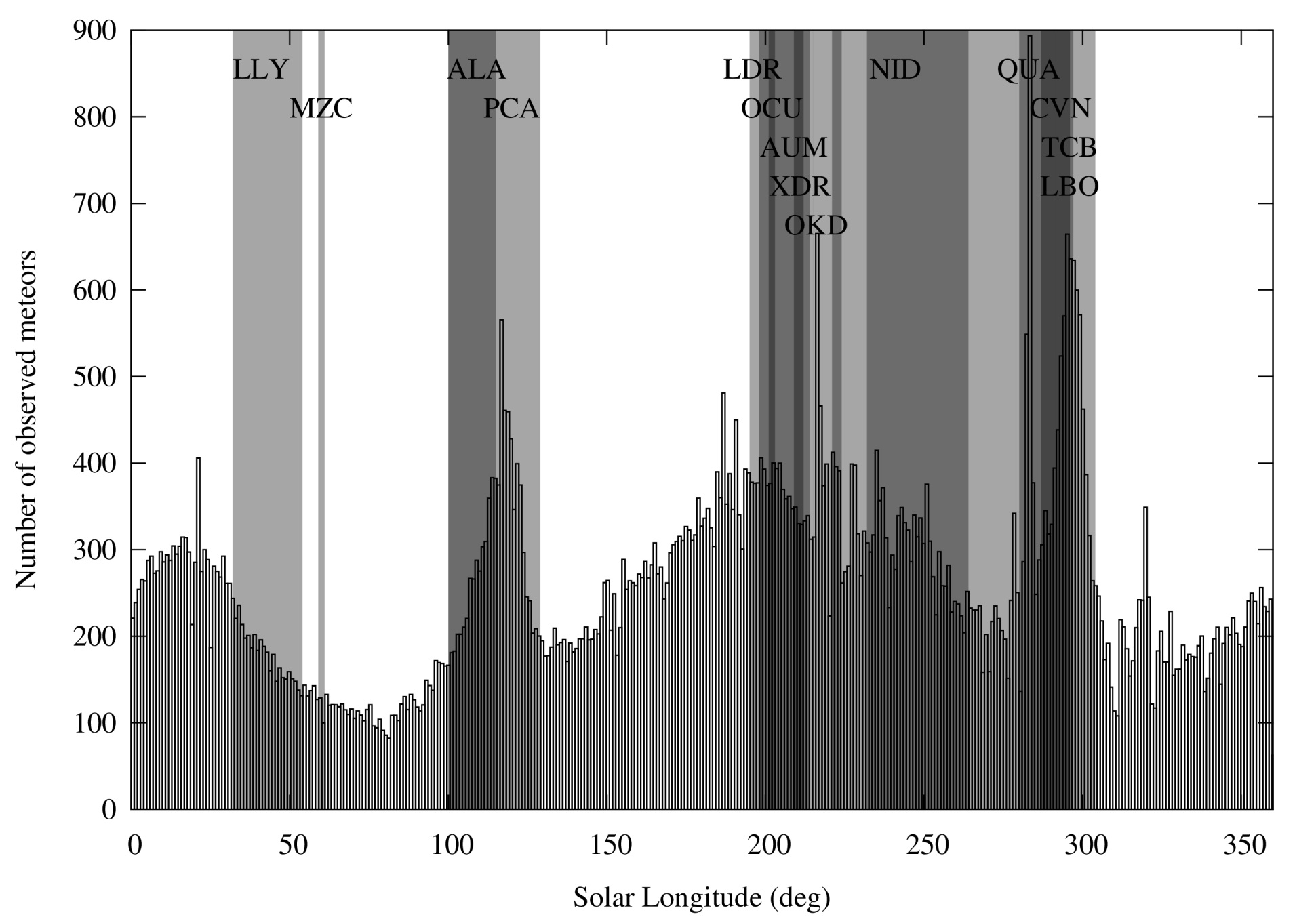 North Toroidal Showers
?
North toroidal source
The sporadic background
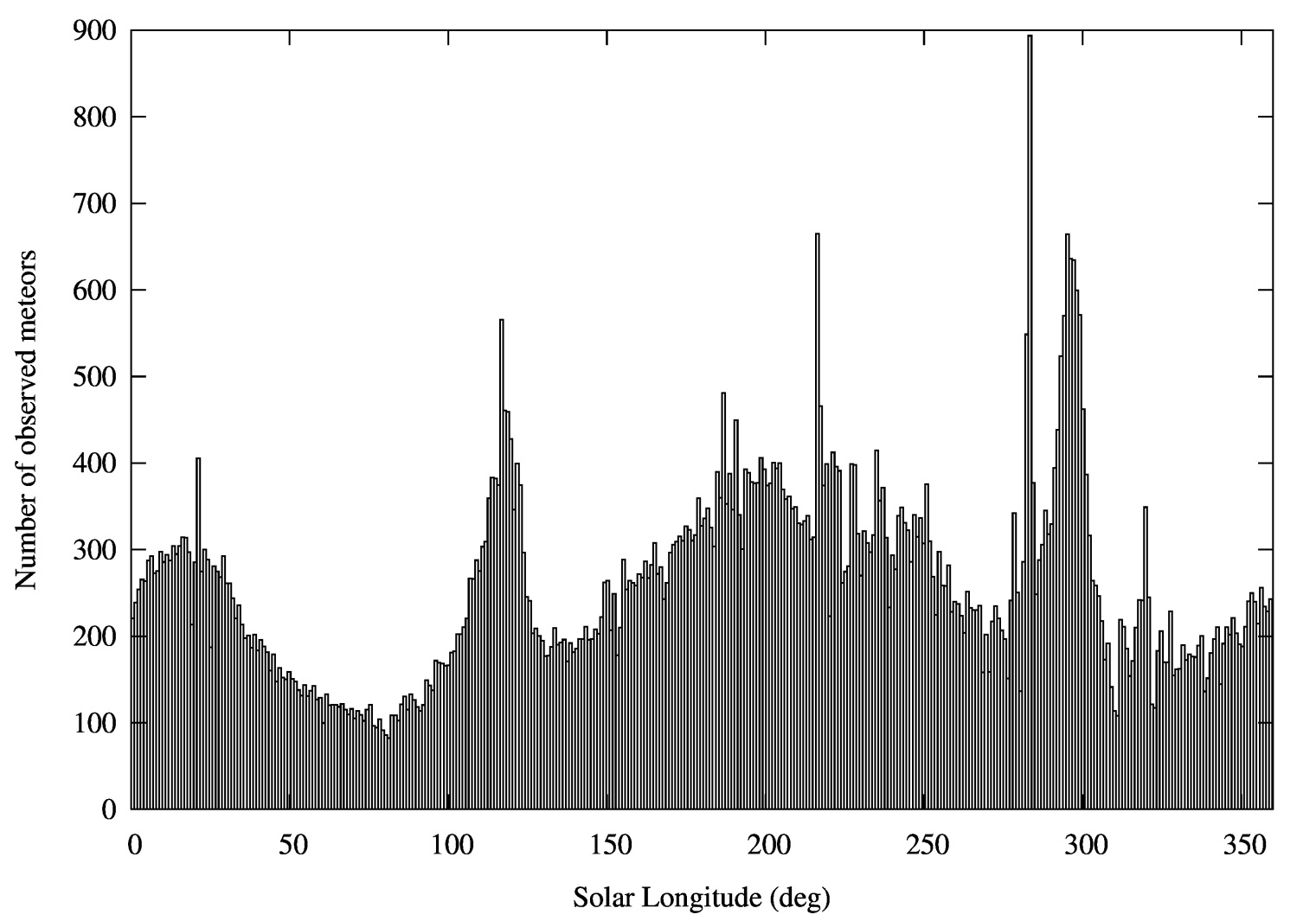 North Toroidal Source
The sporadic background – Halley-type comets (Pokorny et al. 2014)
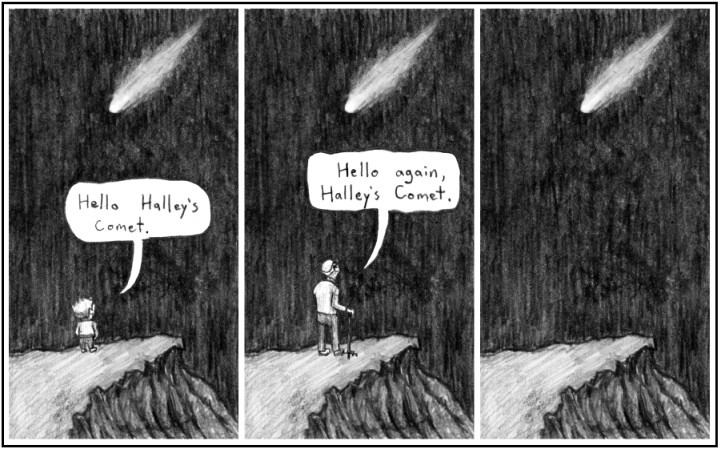 North Toroidal Source
The sporadic background – Halley-type comets (Pokorny et al. 2013)
The vast majority of observed showers – unknown parent body
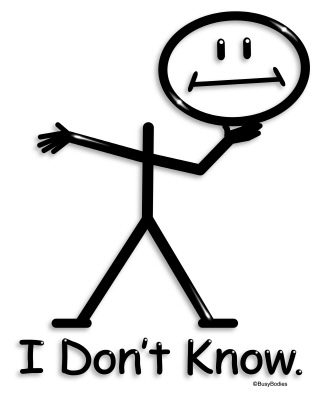 North Toroidal Source
The sporadic background – Halley-type comets (Pokorny et al. 2013)
The vast majority of observed showers – unknown parent body
Highly inclined showers – Kozai oscillations
Kozai Oscillations
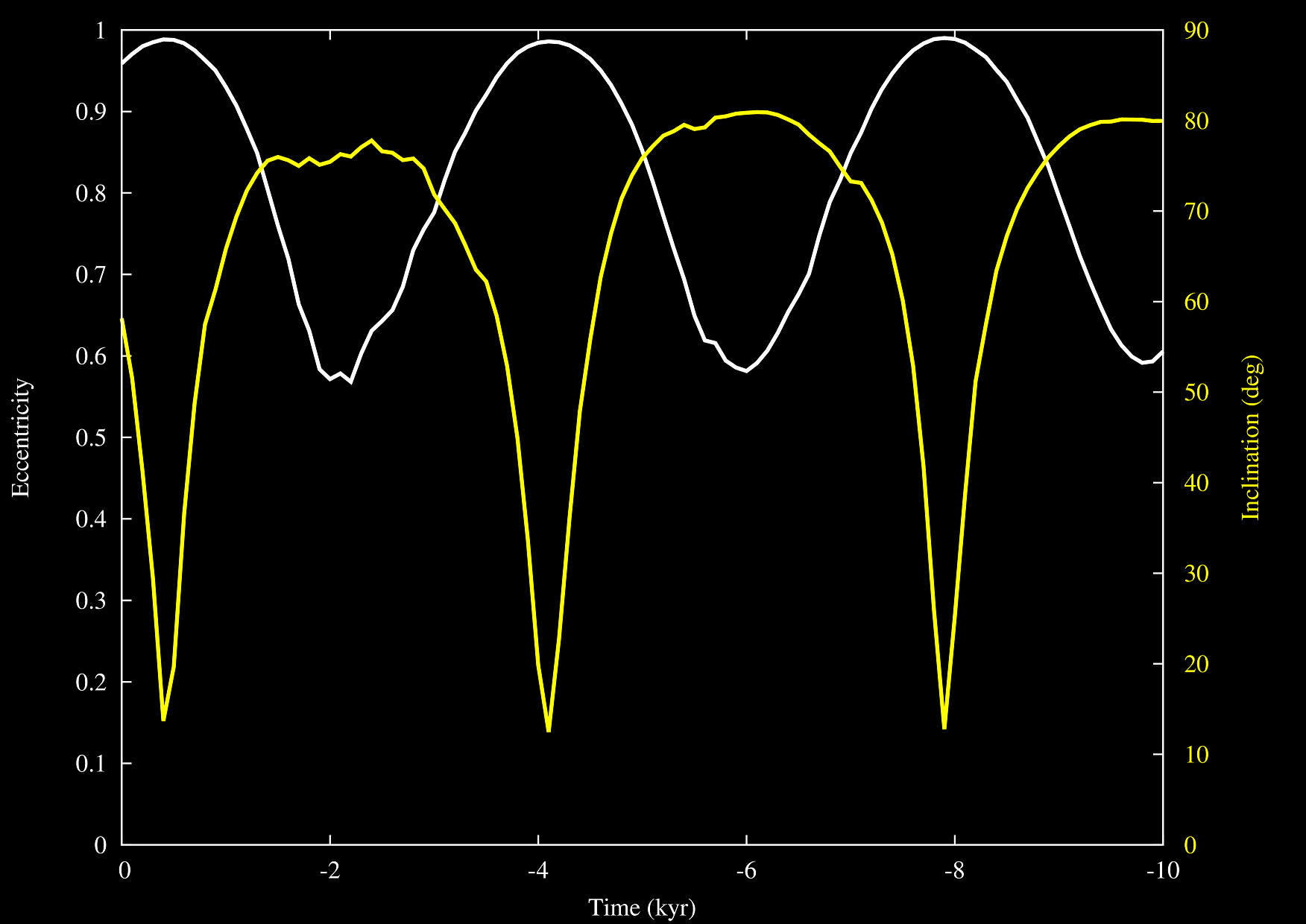 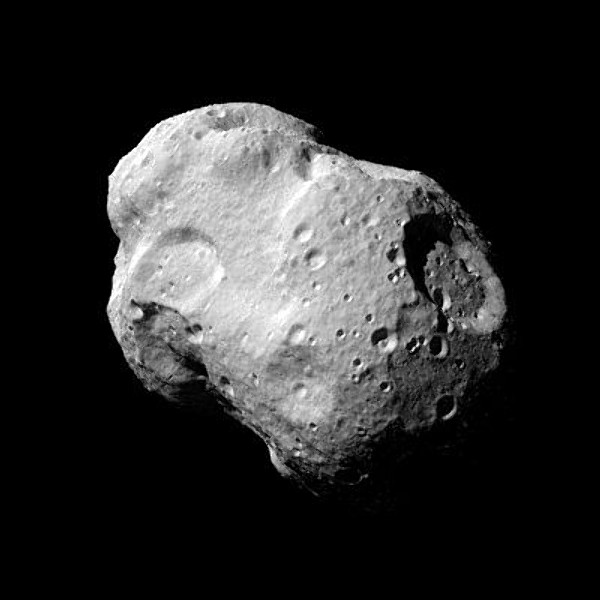 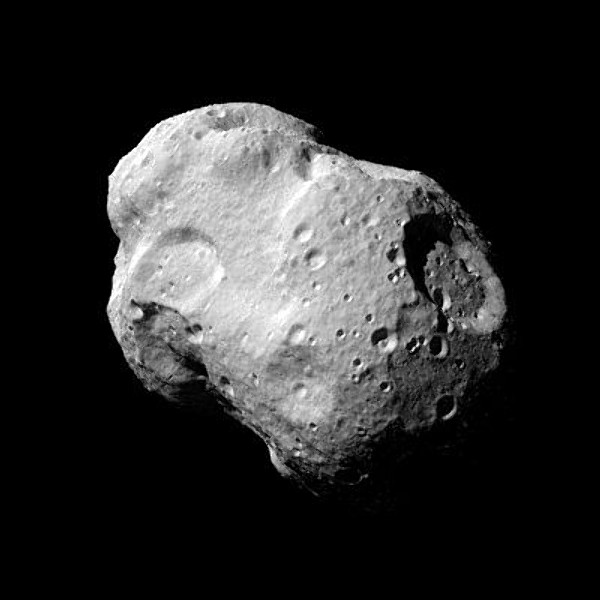 The Solution
Idea: Use these oscillations as a constraint for the parent body population
The Solution
The Solution
The Solution
North toroidal source - more
Parent body candidates
Radar meteors
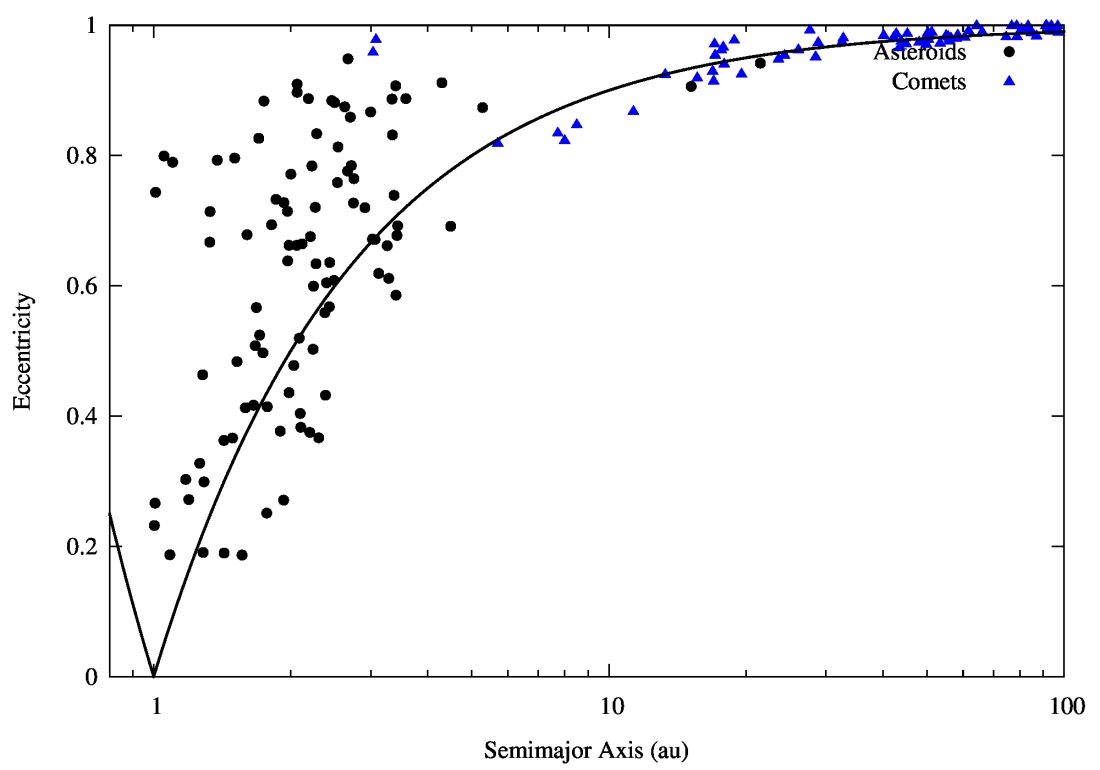 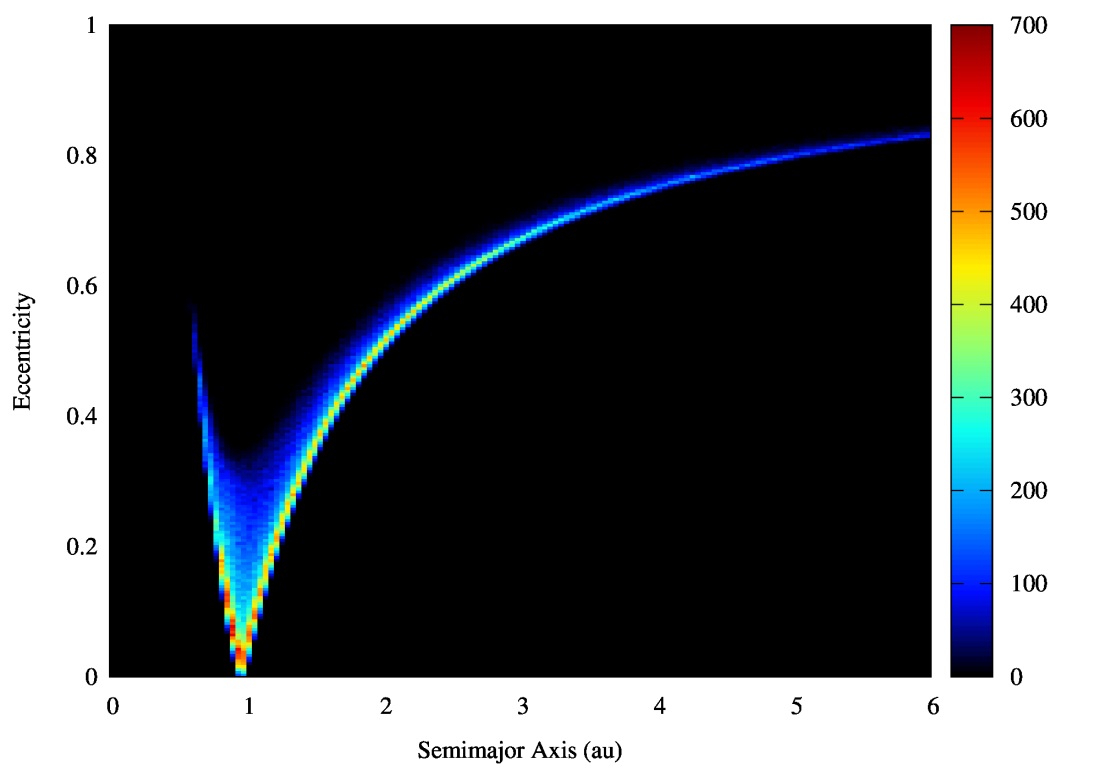 North toroidal source - more
Parent body candidates
Radar meteors
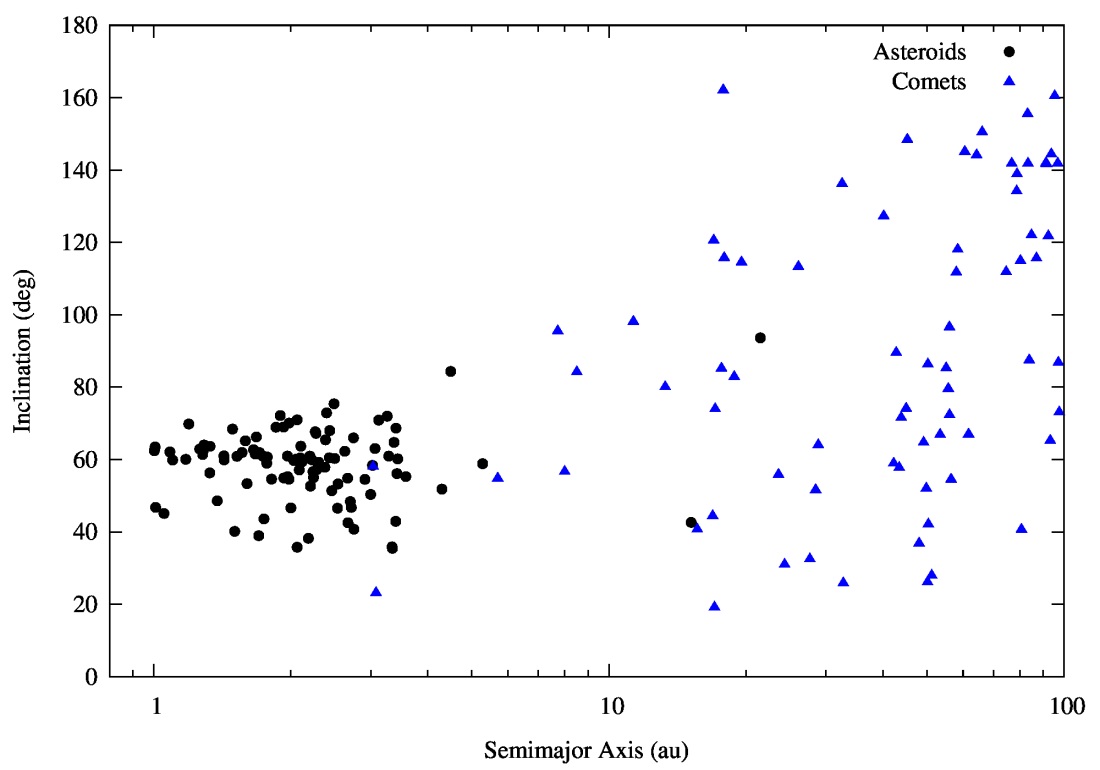 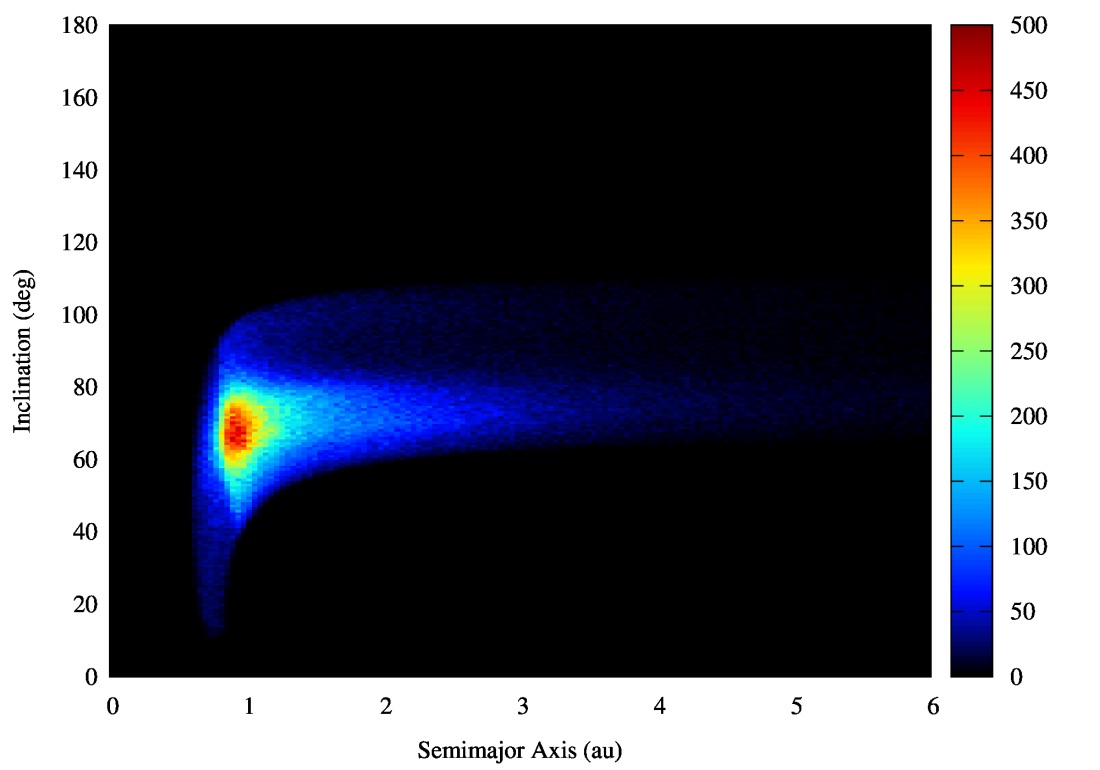 North toroidal source - more
Parent body candidates
Radar meteors
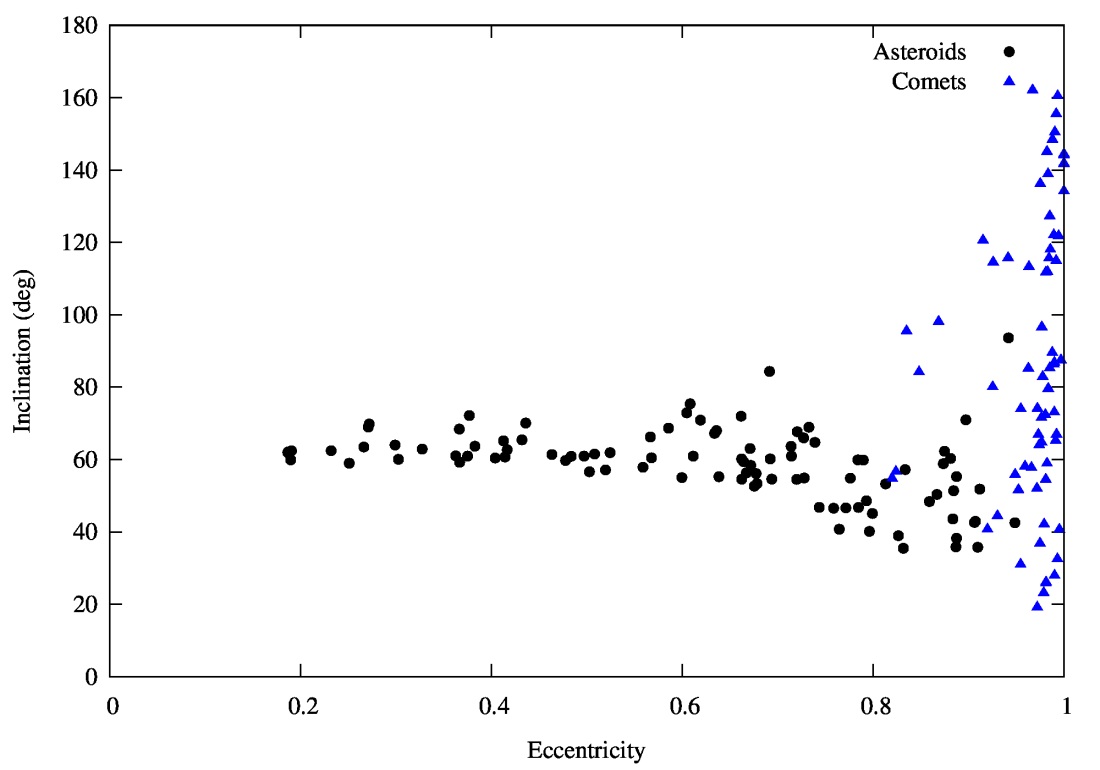 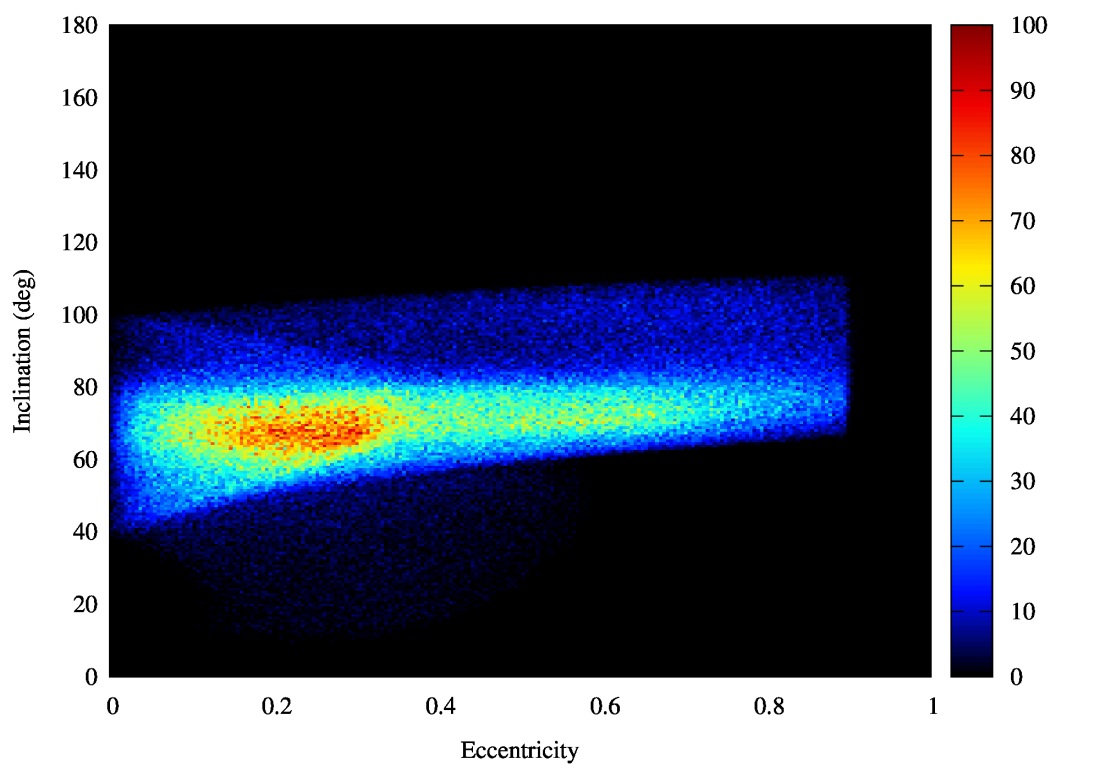 Shower association
All meteors closer than 0.01 au during 1975 – 2025
Shower association
All meteors closer than 0.01 au during 1975 – 2025
Using their orbital elements we get the solar longitude, the ecliptic longitude and latitude, and the geocentric velocity
Shower association
(2102) Tantalus (1975 YA)
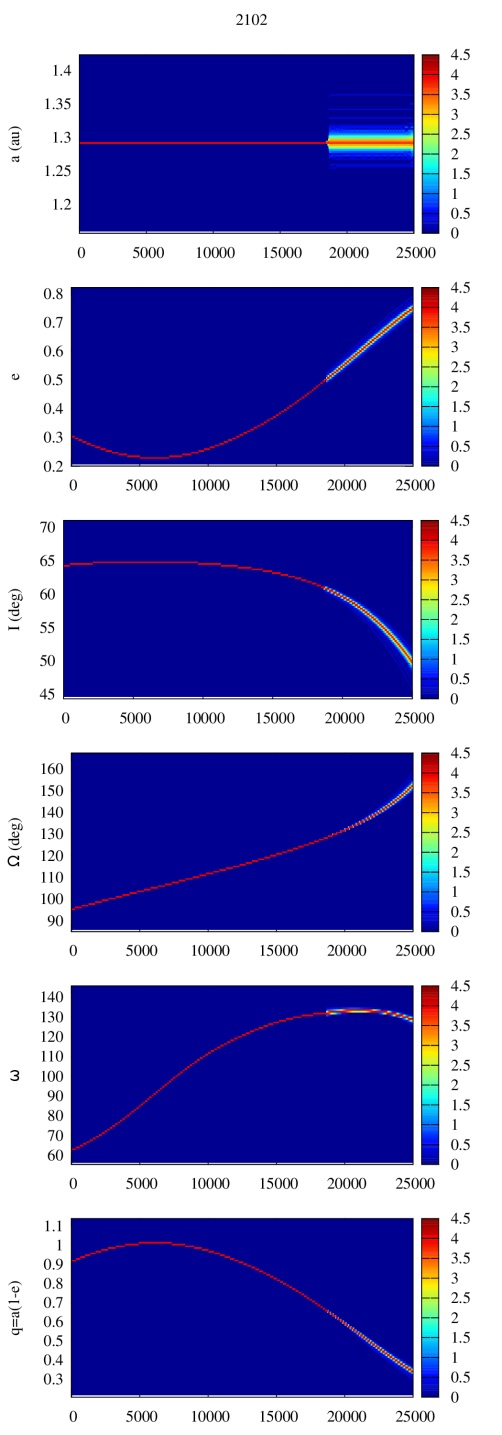 (2102) Tantalus (1975 YA)
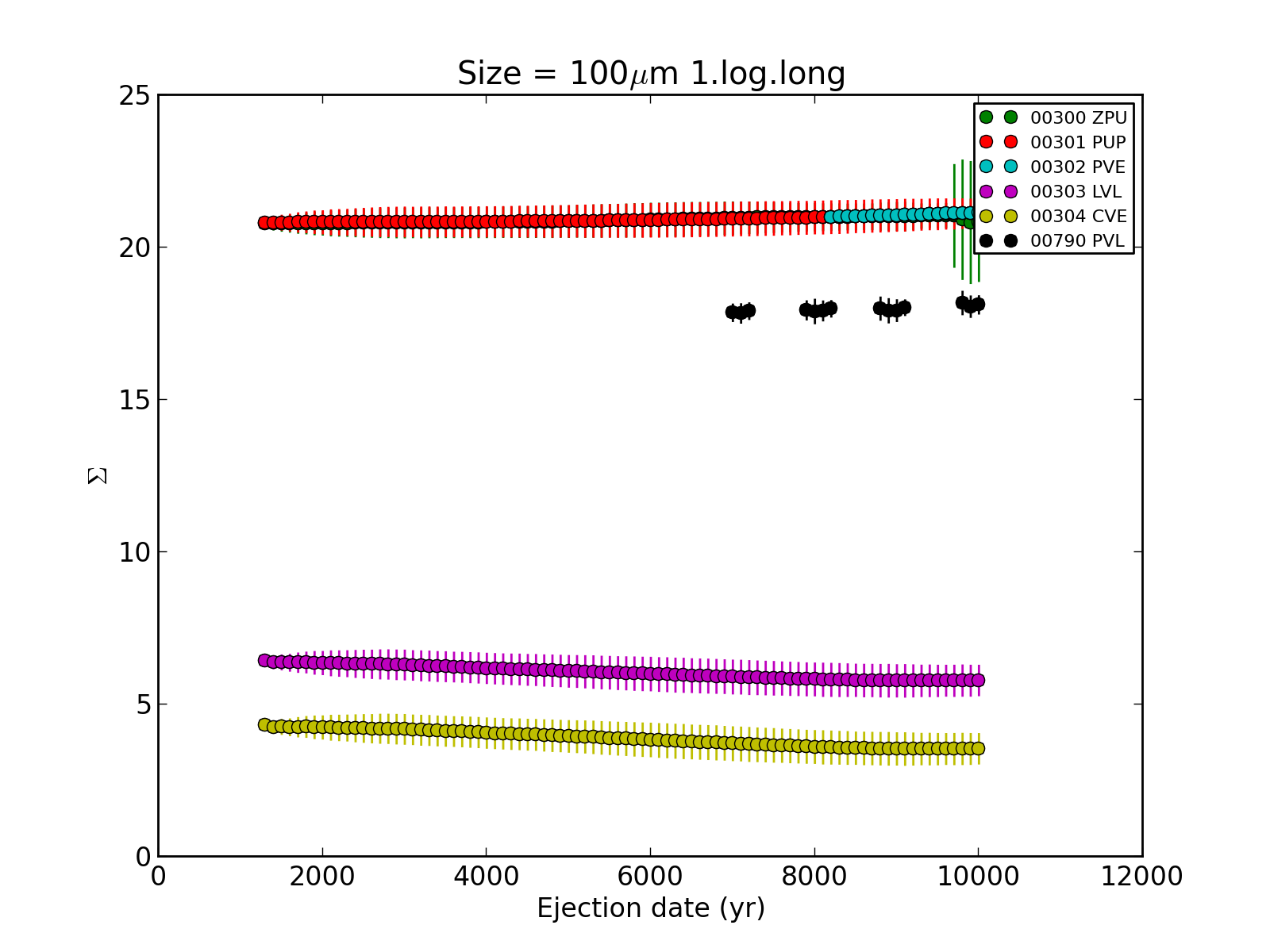 (2102) Tantalus (1975 YA)
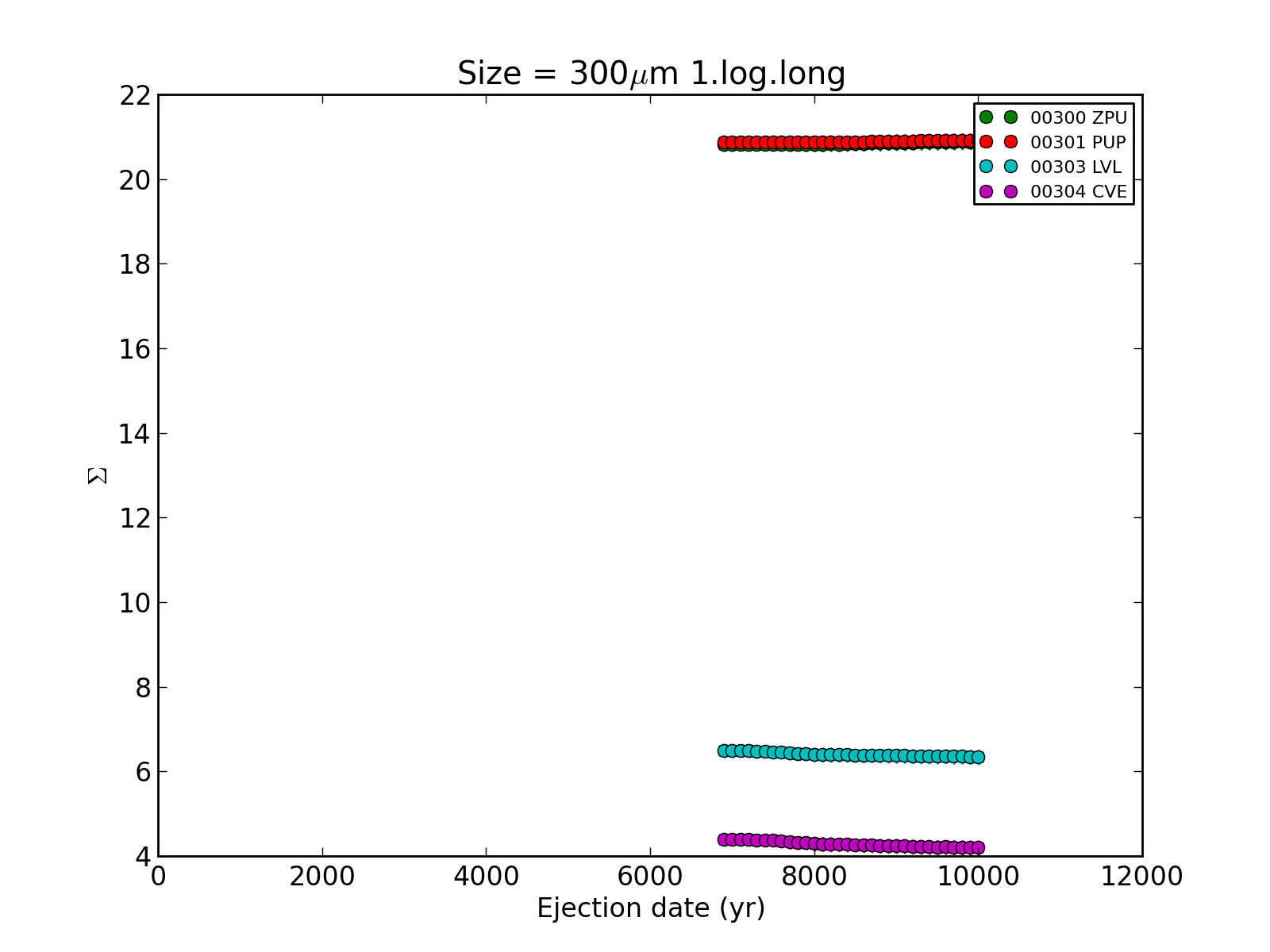 North toroidal showers
Lambda draconids (LDR)
Shower lasts for 18 days (CMOR)
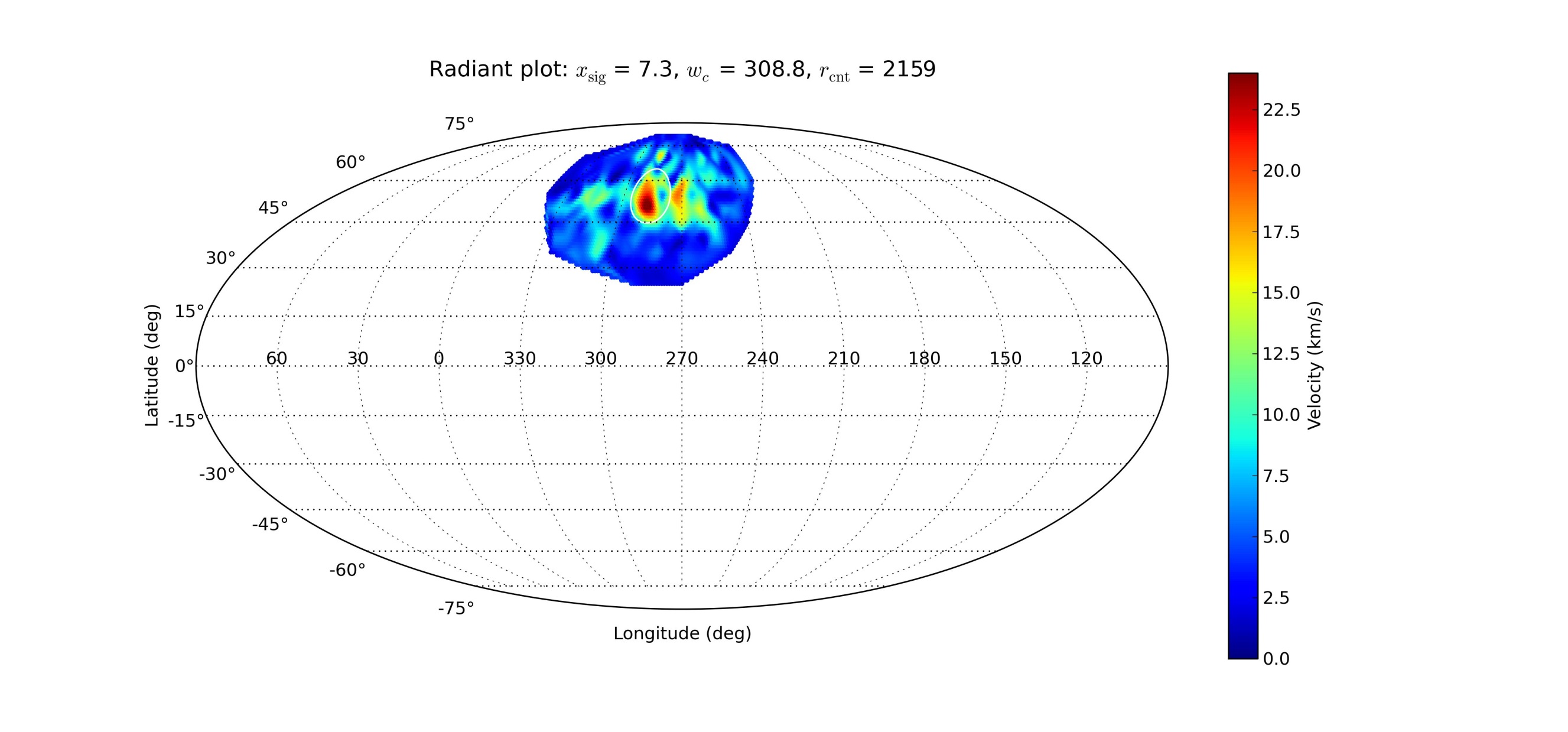 Lambda draconids (LDR)
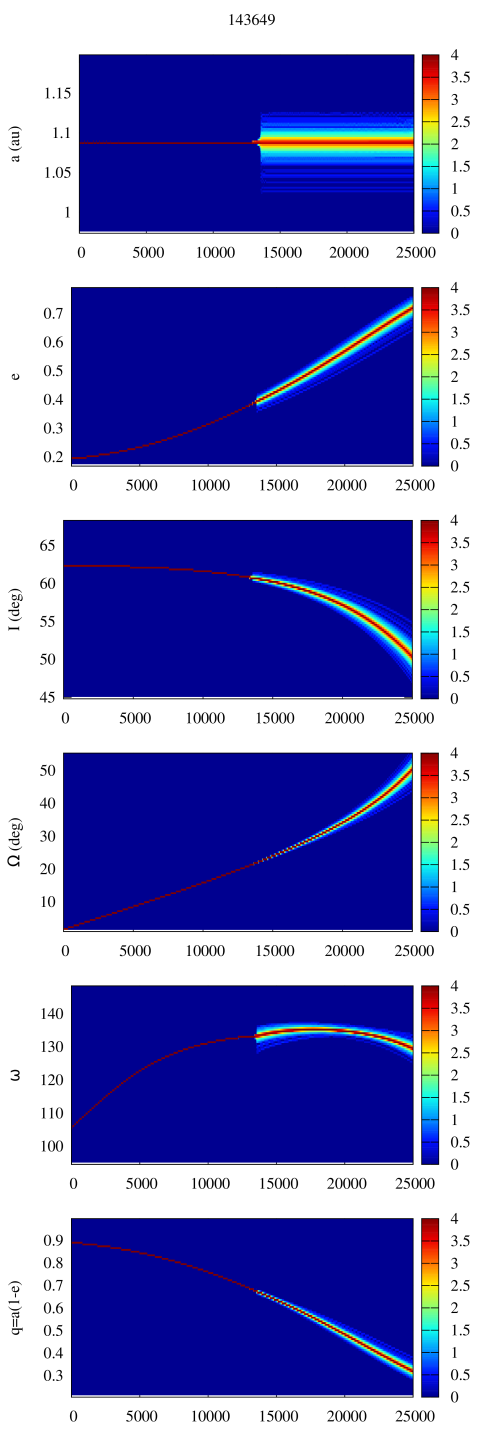 Potential parent body:143649 (2003 QQ47)
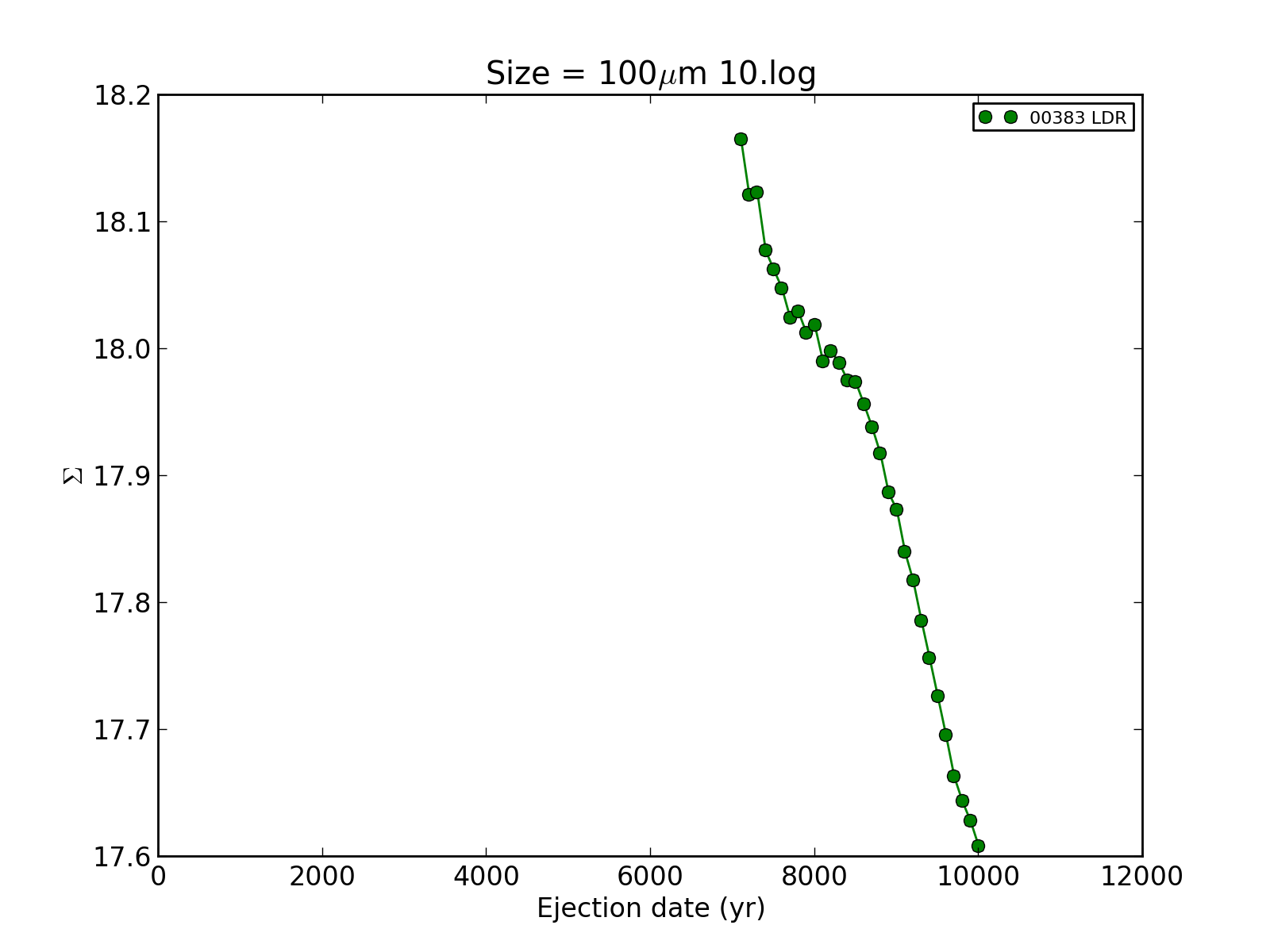 North toroidal showers
Alpha Ursae Majorids (AUM)
Shower lasts for 17 days (CMOR)
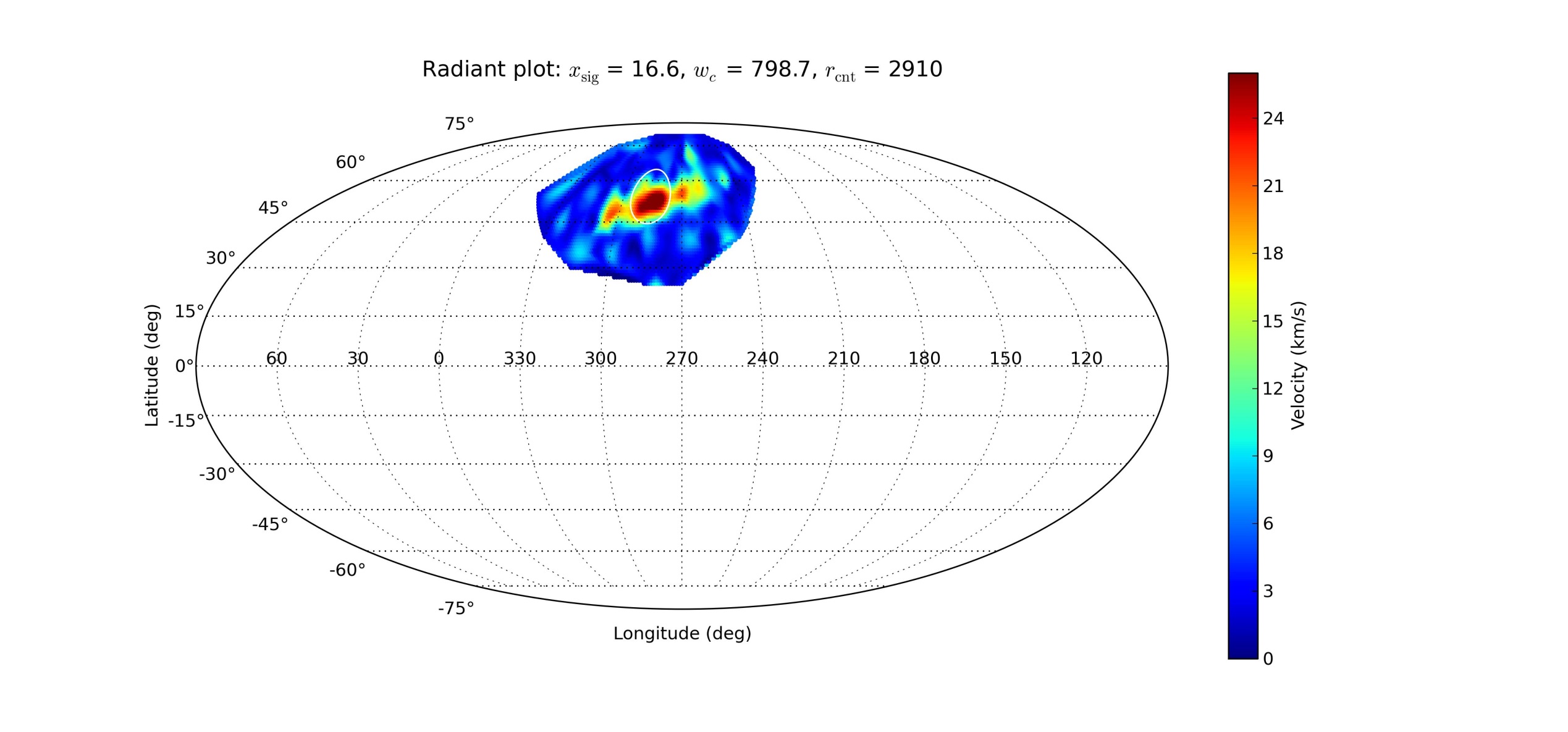 Alpha Ursae Majorids (AUM)
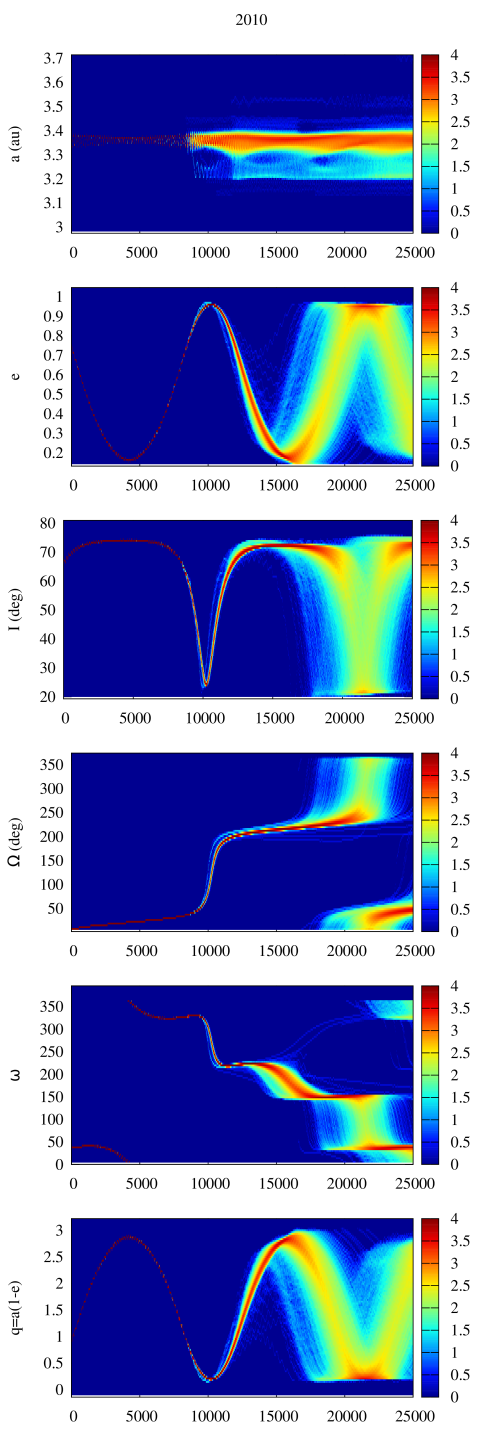 Potential parent body:(2010 QE2)
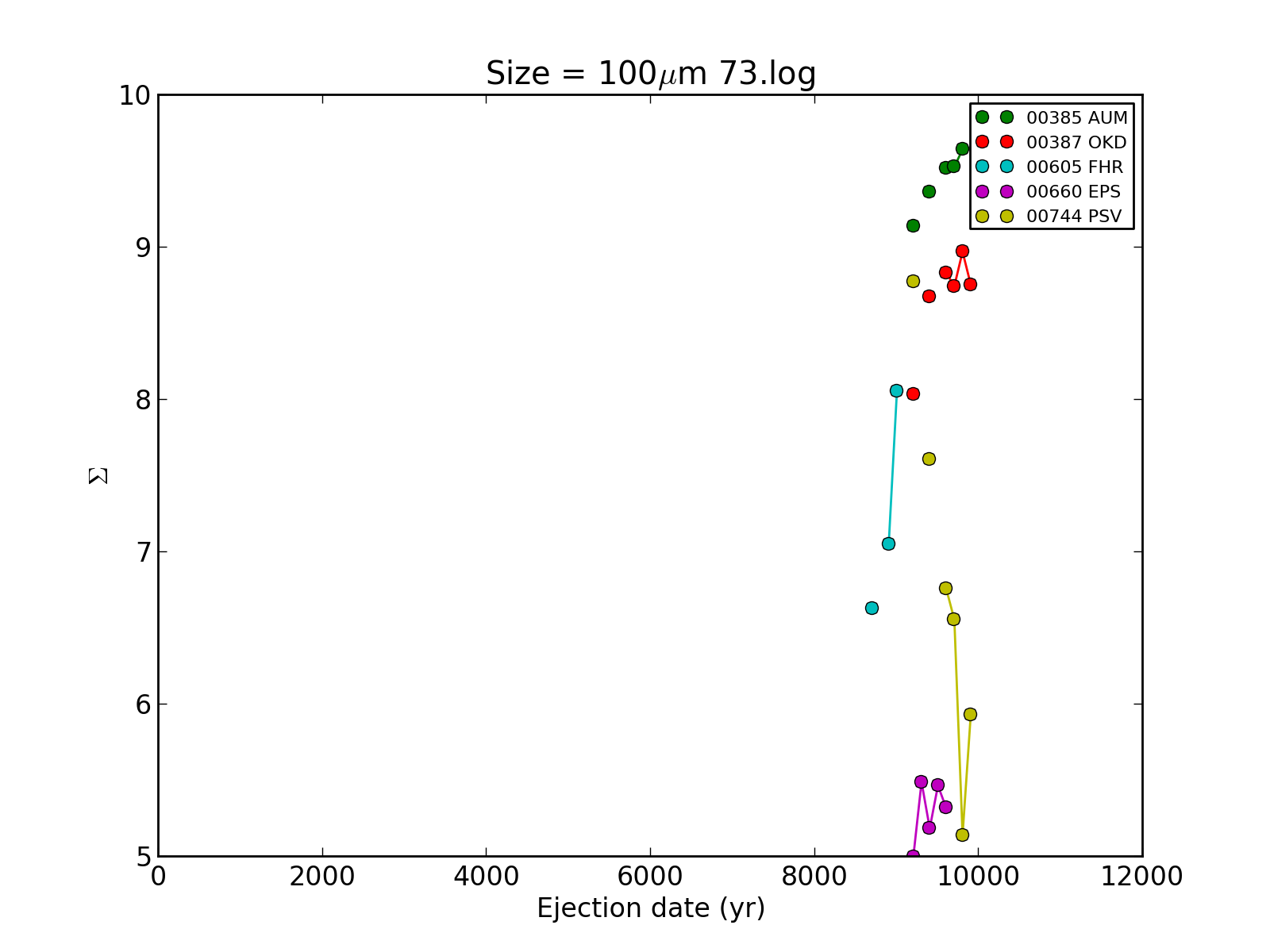 North toroidal showers
XI draconids (XDR)
Shower lasts for 7 days (CMOR)
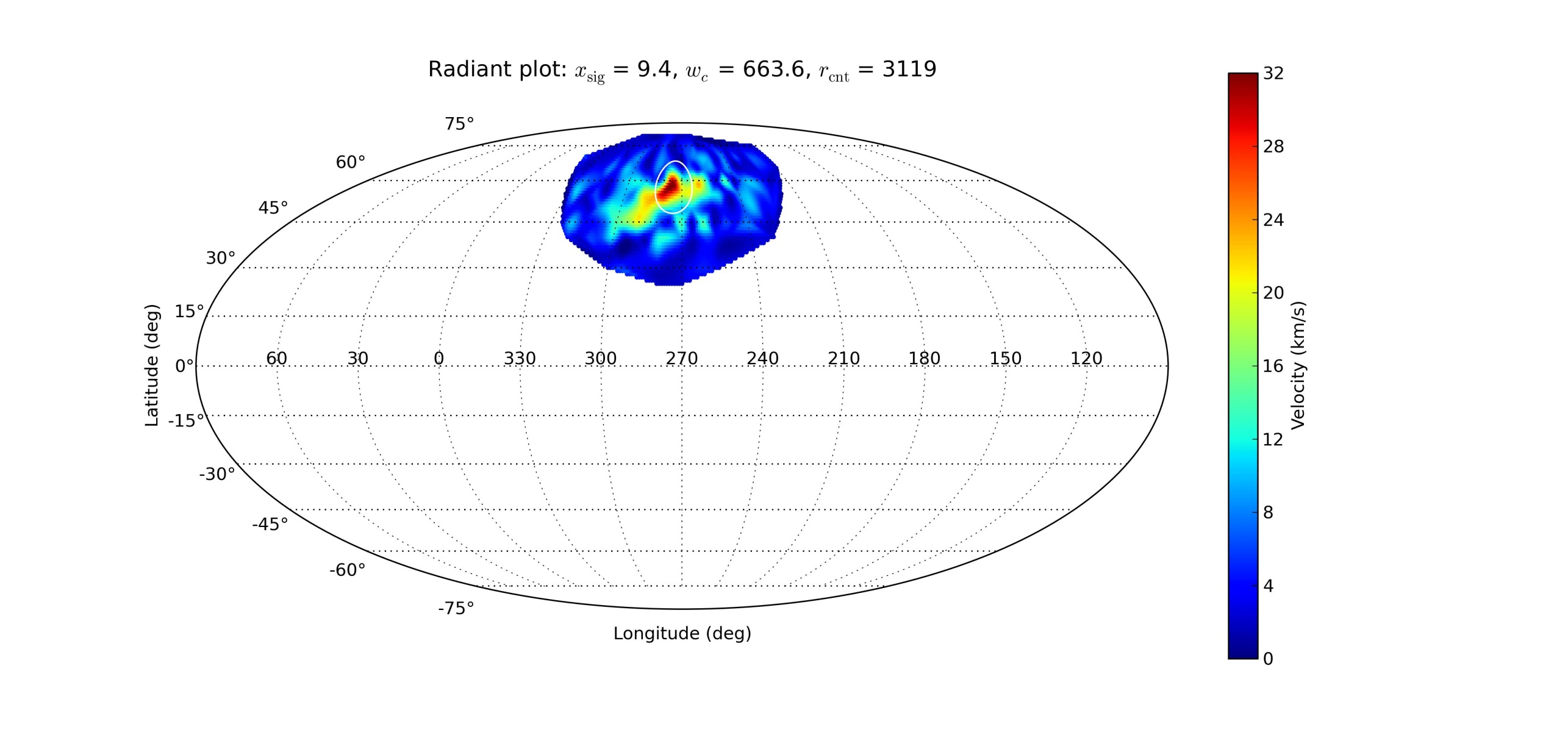 XI Draconids (XDR)
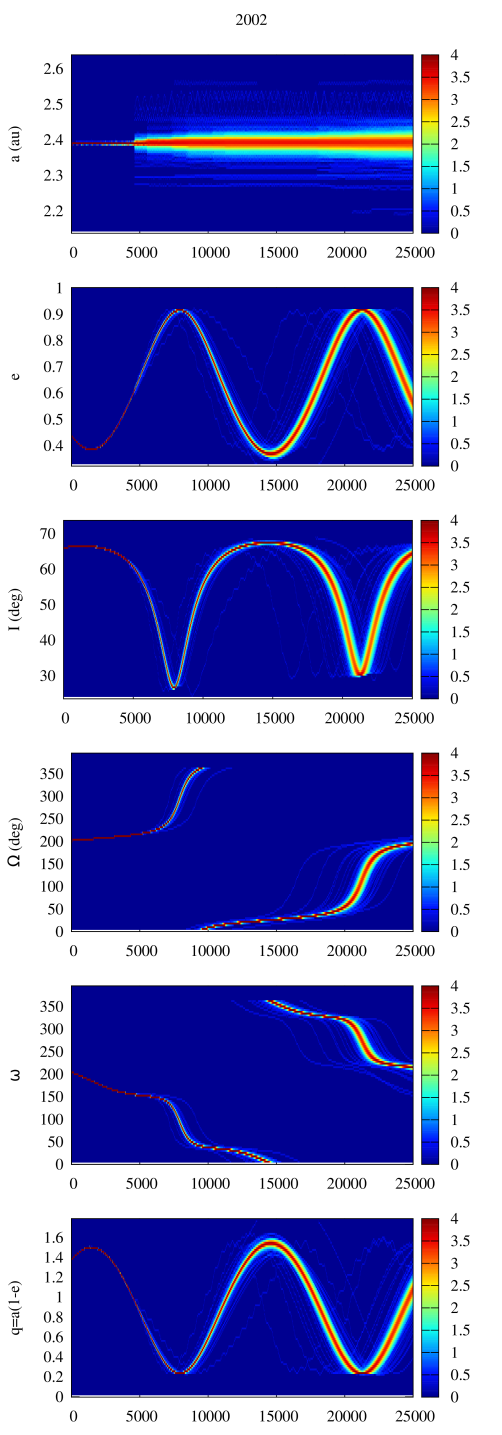 Potential parent body: (2002 SU)
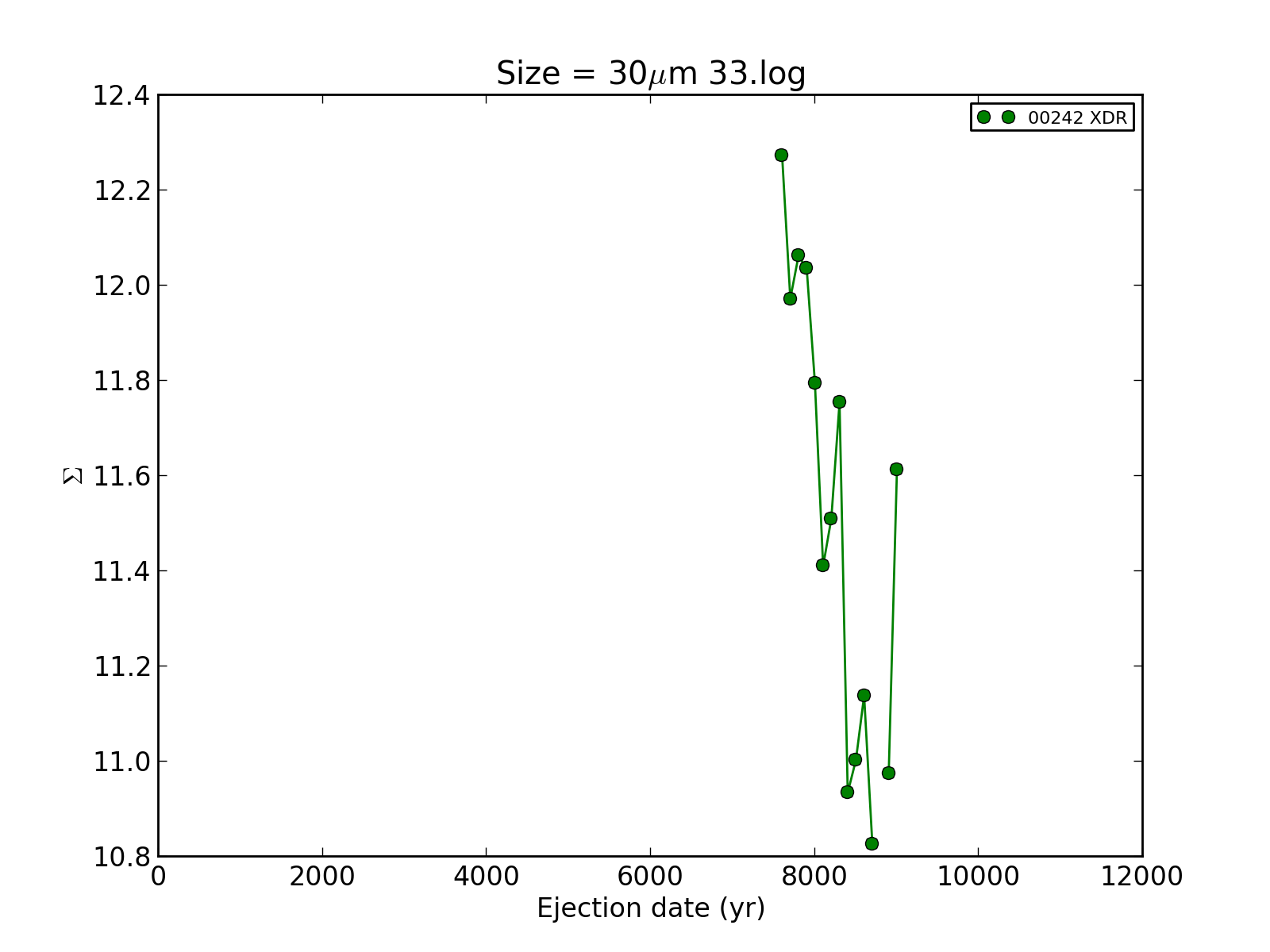 North toroidal showers
October kappa draconids (okd)
Shower lasts for 10 days (CMOR)
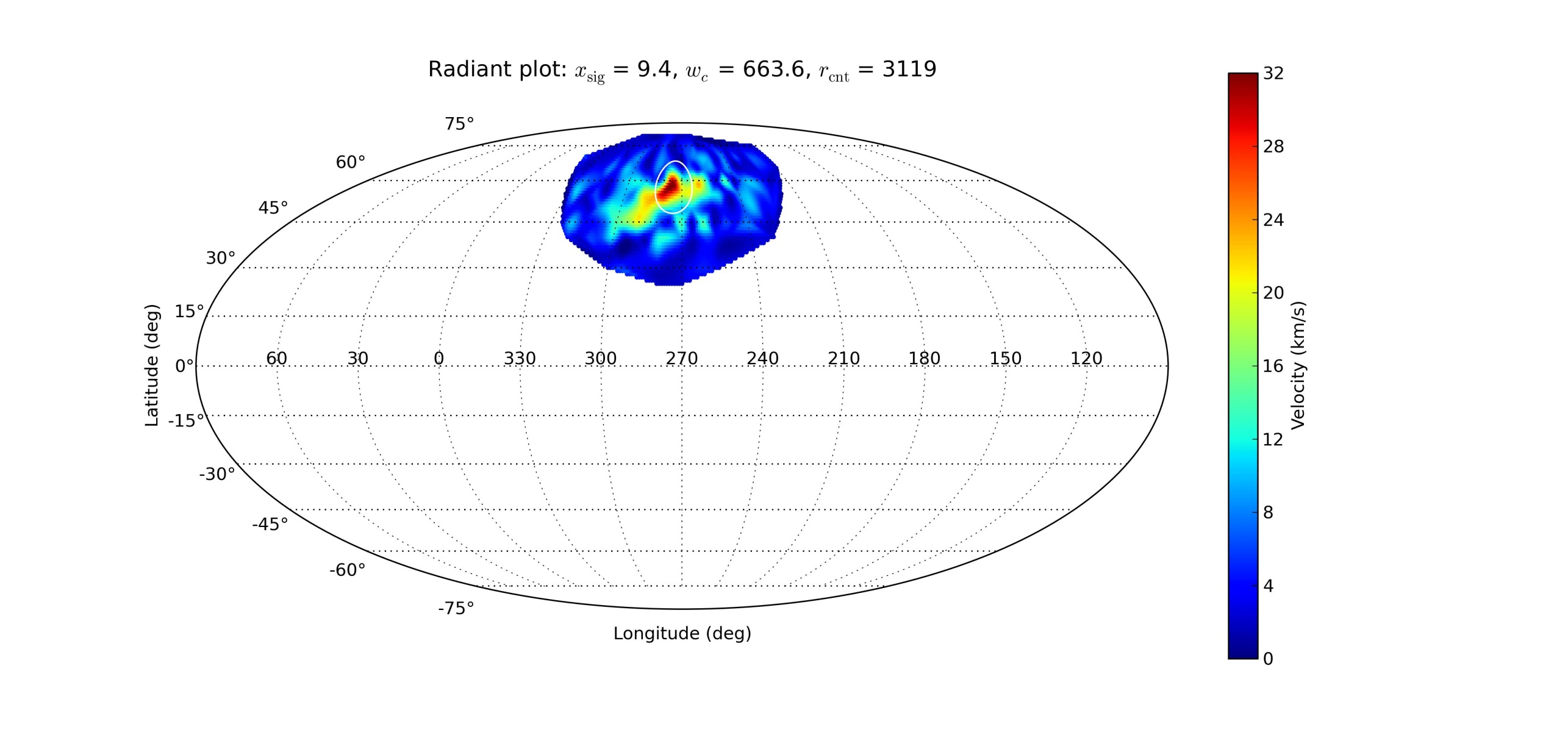 October kappa Draconids (OKD)
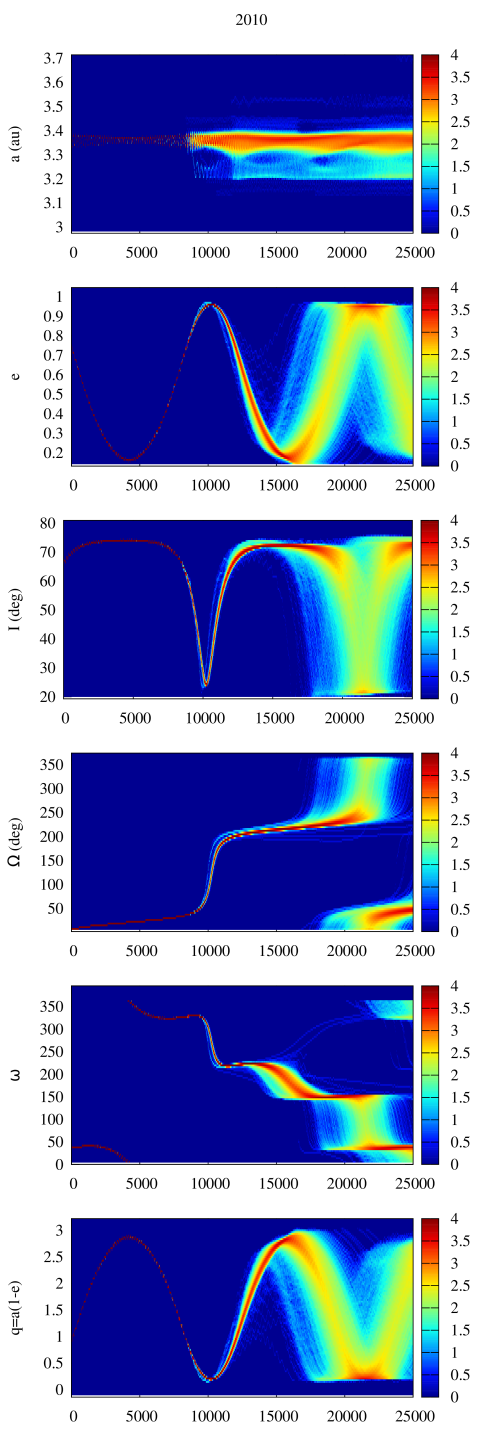 Potential parent bodies: (2010 QE2)
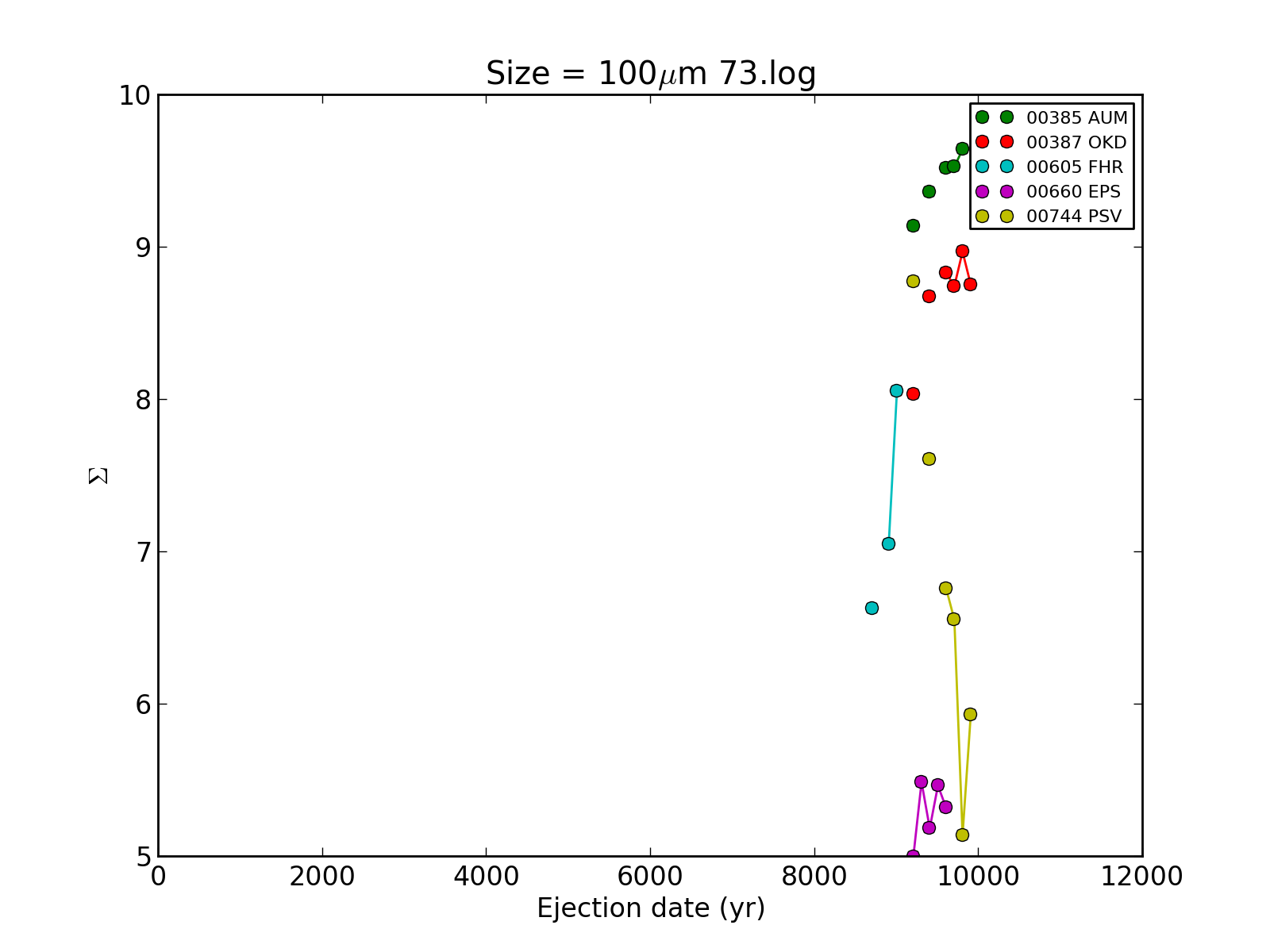 North toroidal showers
November I draconids (NID)
Shower lasts for 44 days (CMOR)
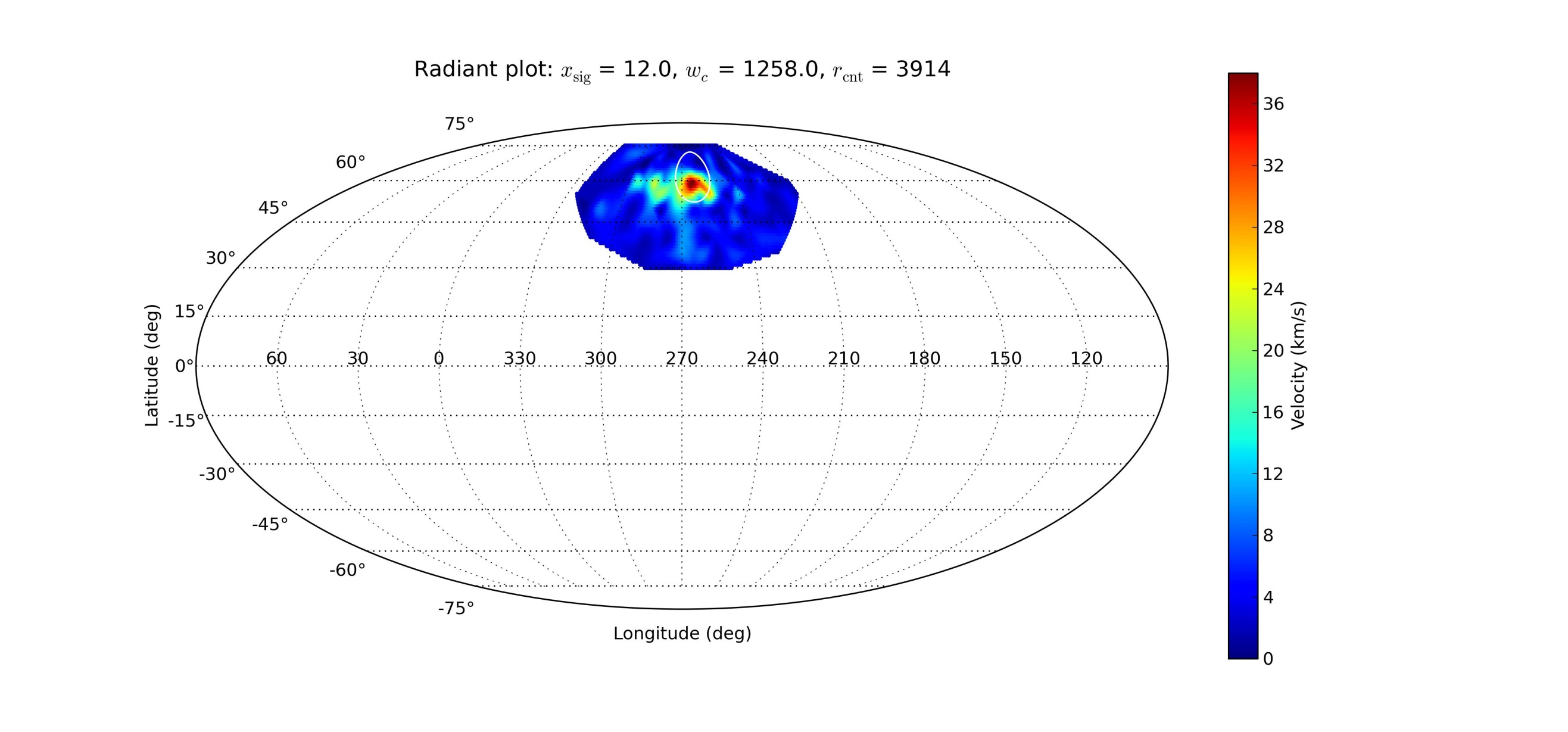 November I draconids (NID)
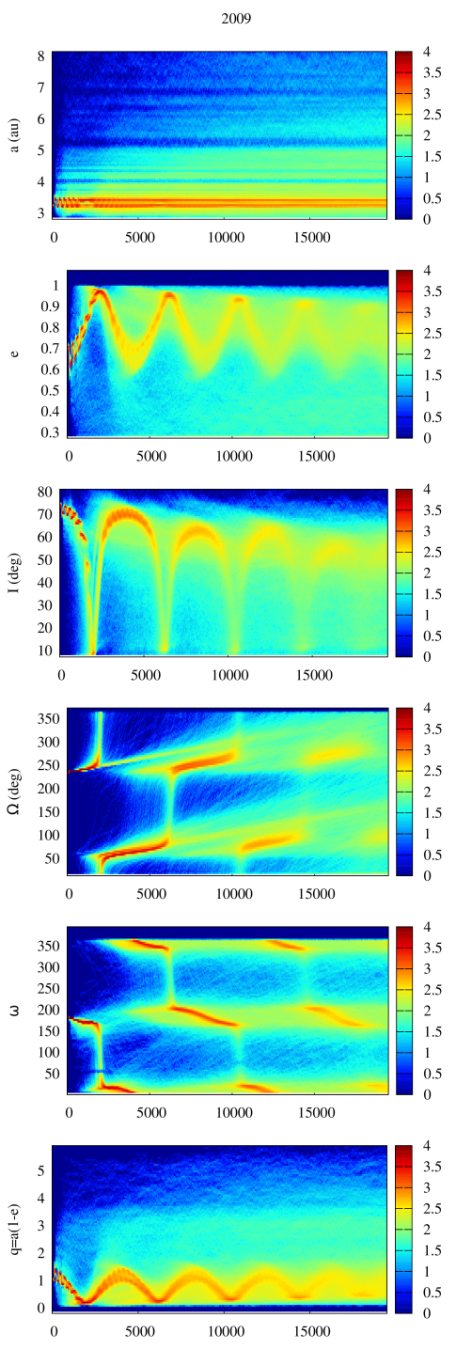 Two potential parent bodies: (2009 WN25)
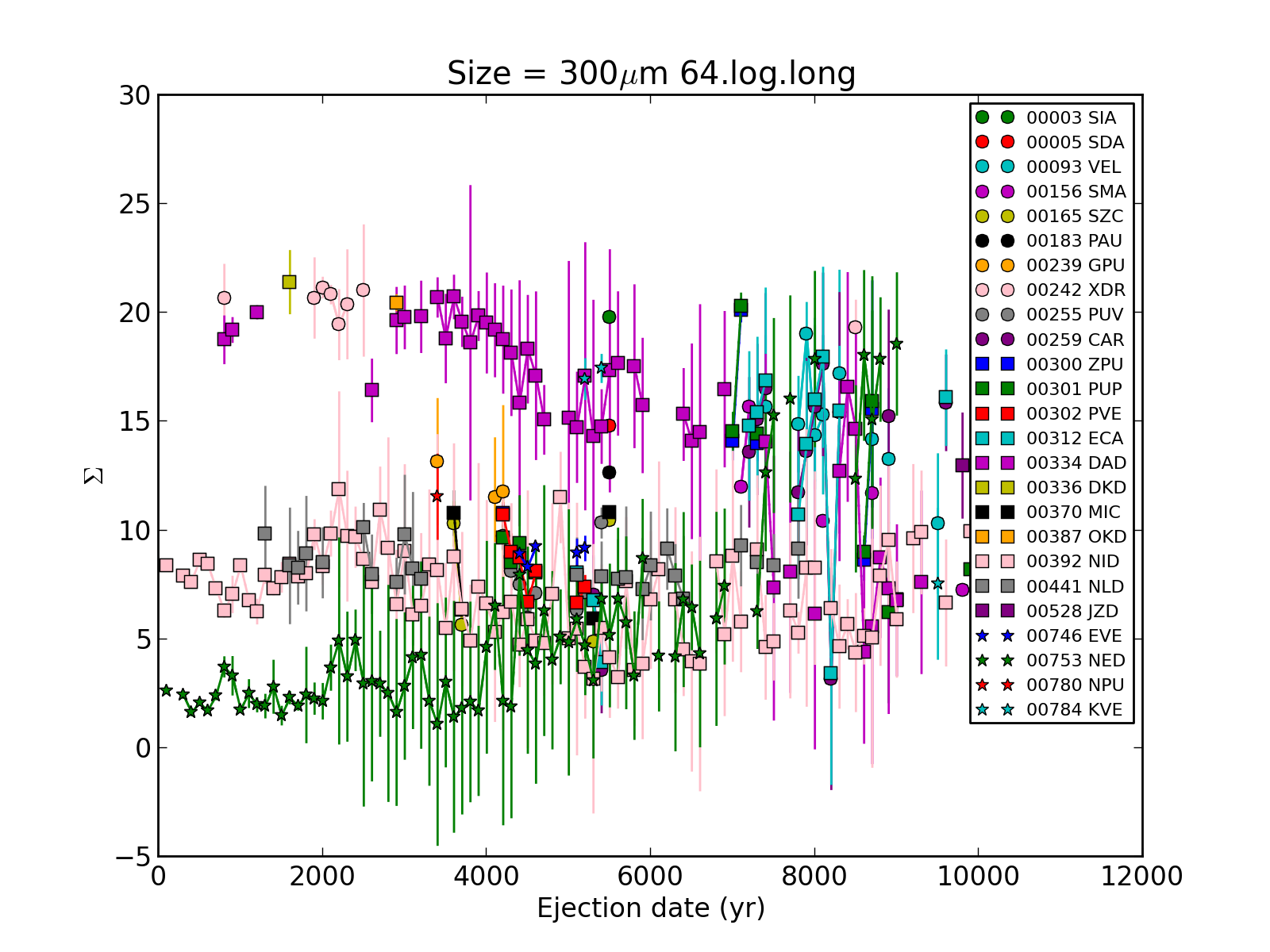 November I draconids (NID)
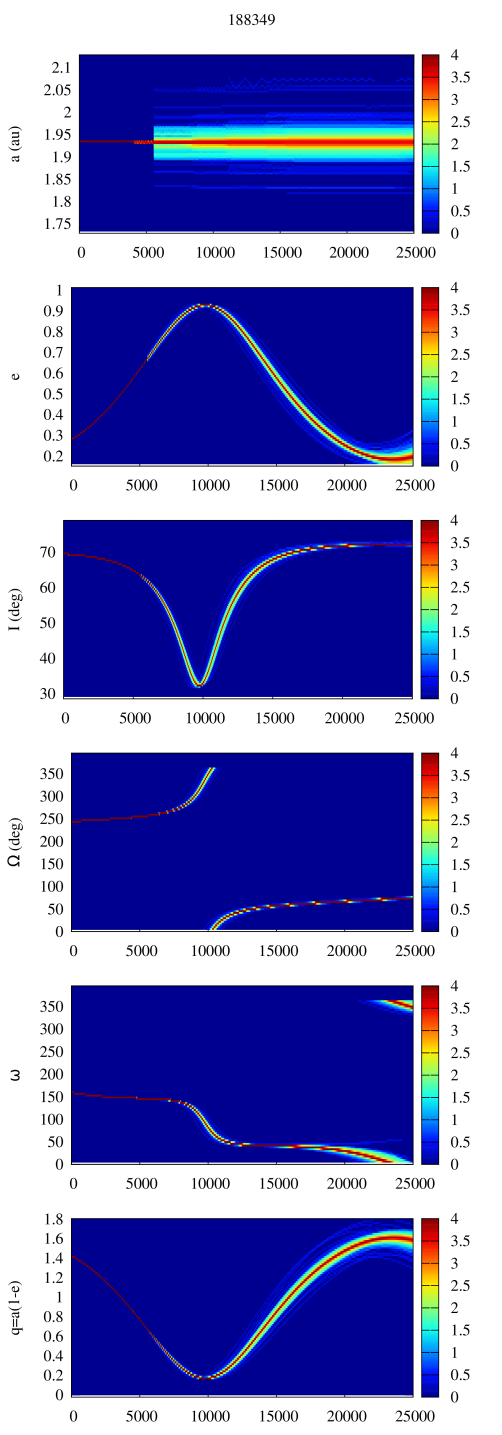 Two potential parent bodies: (2009 WN25)
188349 (2003 TS9)
Only several outbursts of 30 mm particles approx. 9 ka produce meteors
Very stable orbit, now on a Mars-crossing orbit => meteoroids need a lot of time to get on the Earth-crossing orbits – longer simulations needed
North toroidal showers
Theta coronae borealids (TBC)
Shower lasts for 18 days (CMOR)
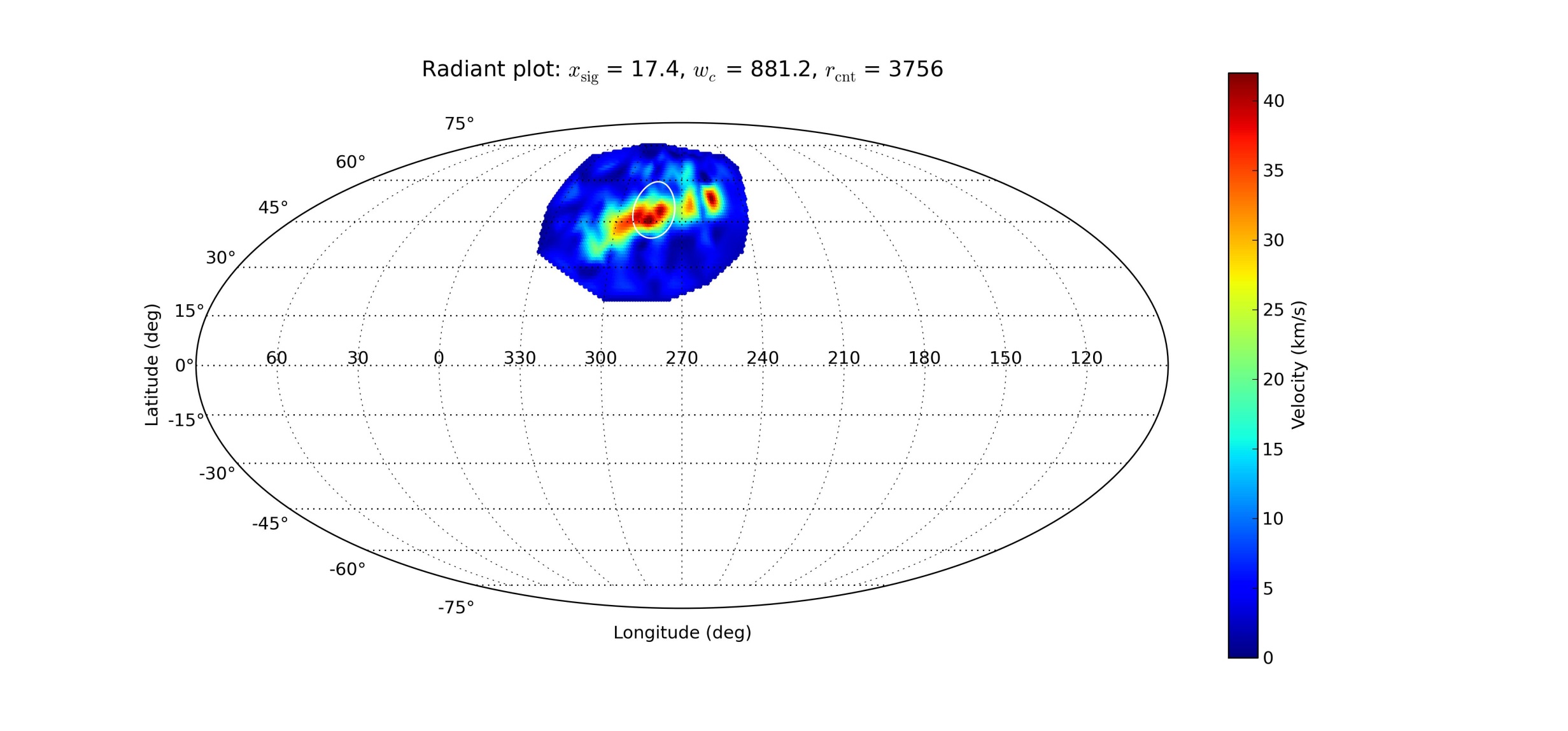 Theta coronae borealids (TBC)
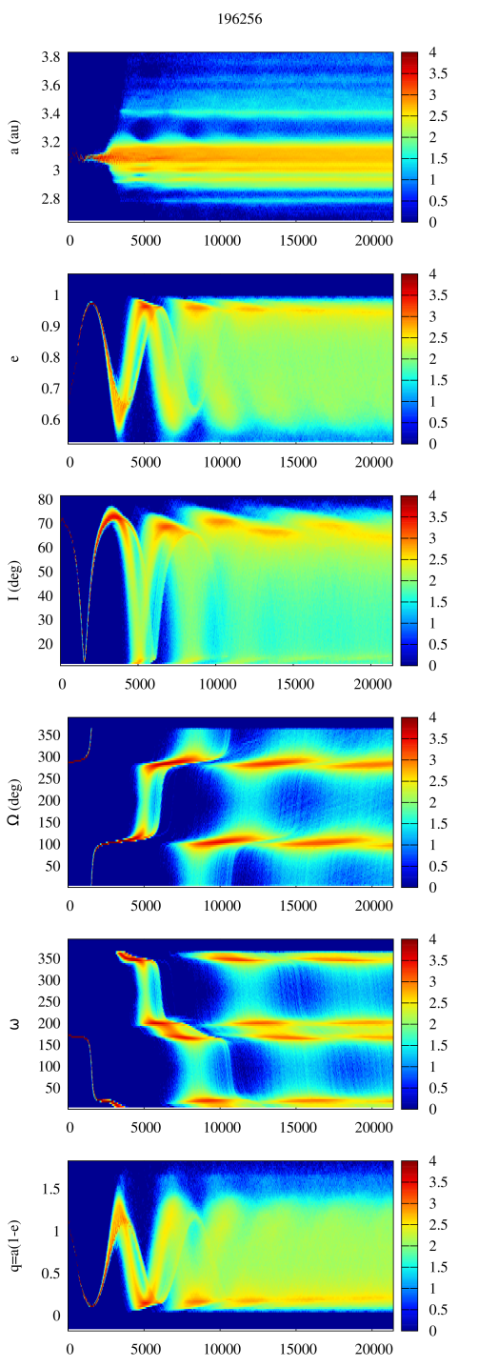 Two potential parent bodies: (2003 EH1)
A body with a slightly different orbit from the same complex might be the solution
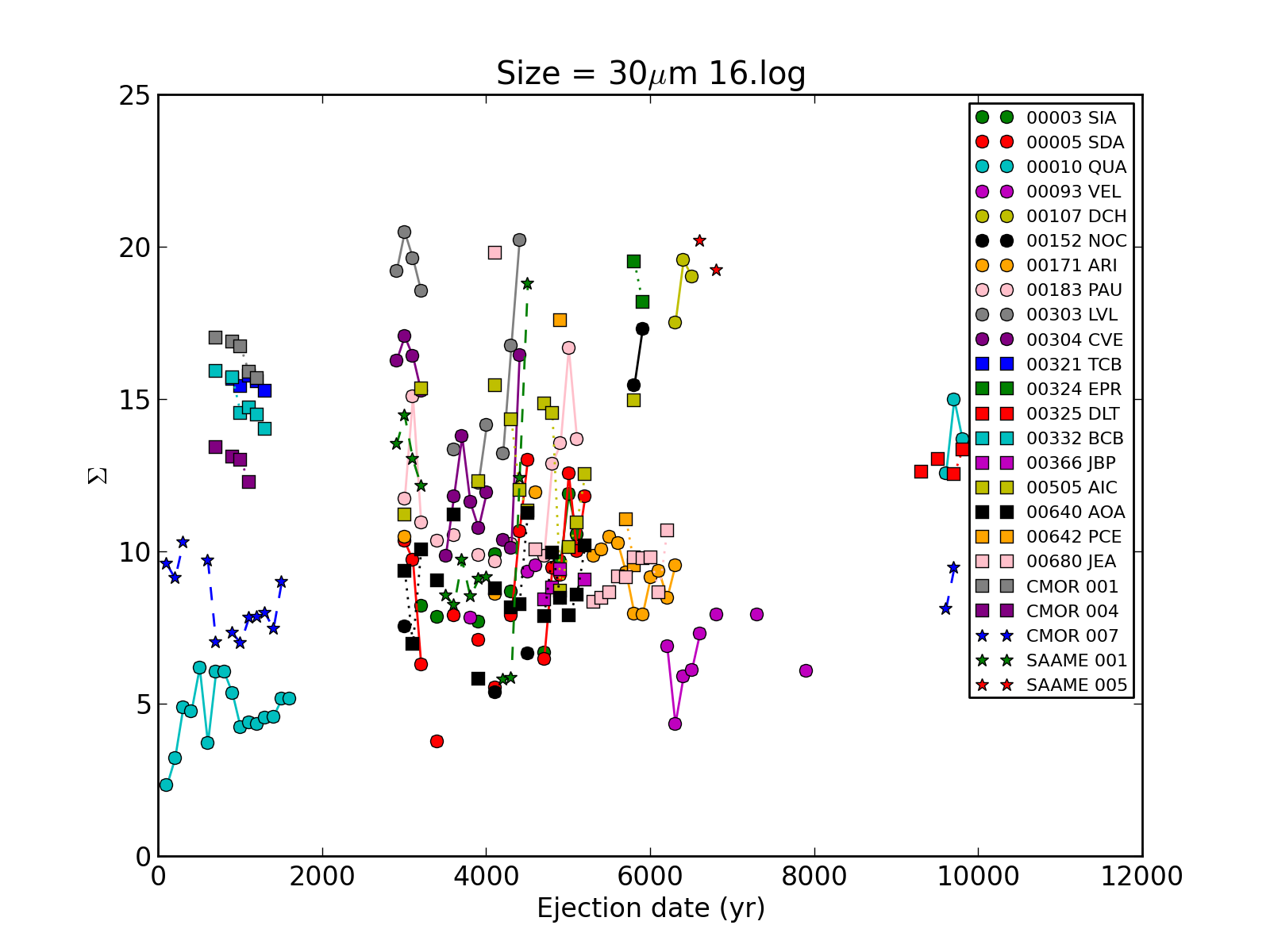 Theta coronae borealids (TBC)
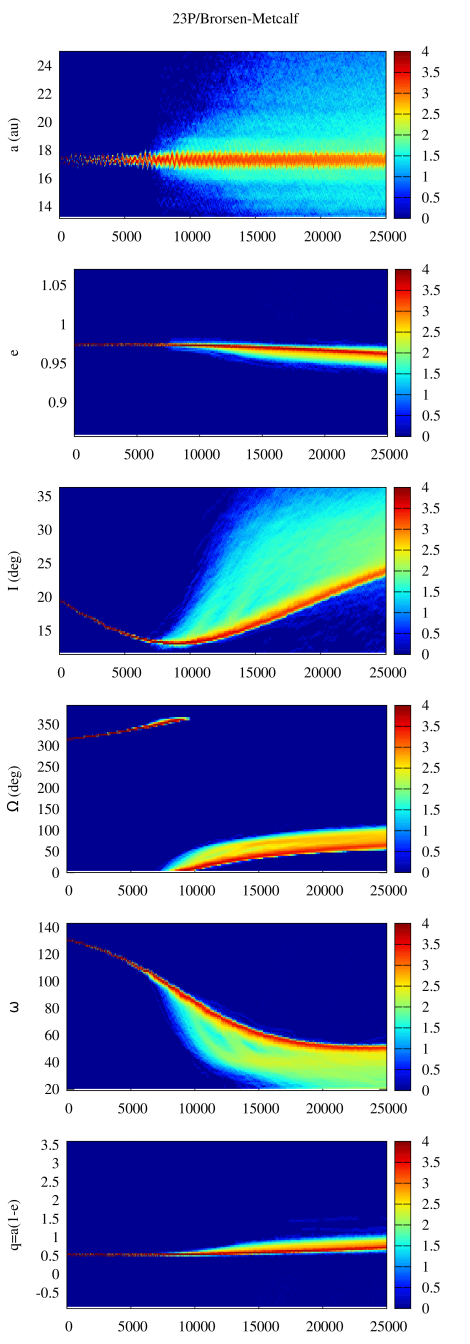 North toroidal showers
North toroidal showers
Conclusions
Out of 169 potential parent bodies only 9% is contributing to the north toroidal source
Conclusions
Conclusions
Conclusions
Other pleasant by-products